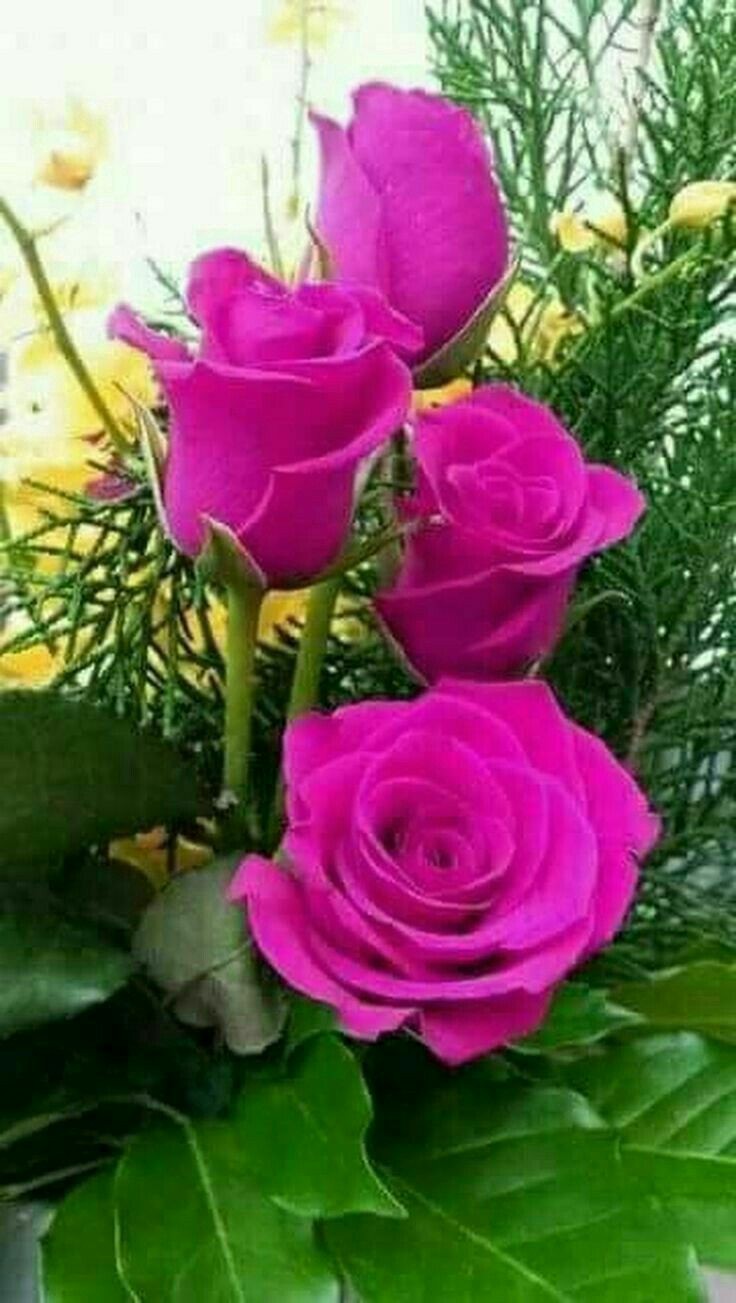 حشرات محاصيل حقلية نظري
المرحلة الرابعة \ قسم وقاية النبات 
أ. م. جنان مالك خلف
اعداد : أ.م. جنان مالك خلف
يوم المحاضرة  : الاحد                   زمن المحاضرة  10:30
--------------------------------------------------------------------------

المقدمة : 
ان حشرات المحاصيل كانت مرافقة للانسان منذ القدم وان التوسع في زراعة المحاصيل الحقلية وخاصة الحبوب والمحاصيل الصناعية وتكبف هذه المحاصيل للبيئات المختلفة واستخدام الاساليب العلمية في الانتاج والتقدم الكبير في وسائل 
المواصلات والتوسع باستخدام المبيدات ادى الى القضاء على الاعداء الحيوية والتوسع في إصلاح الاراضي البور أدى الى على كثير من الحشرات  البرية ,فانتقلت الحشرات الى المزروعات واصبحت من الافات الضارة . لذا كان لابد من الاهتمام بالحشرات وتحديد مواعيد ظهورها  وتقدير أضرارها  وطرق مكافحتها وذلك لان الحشرات لها دور كبير ومهم في الحاق الاضرار المباشرة بالانسان وحاصلاته الزراعية .
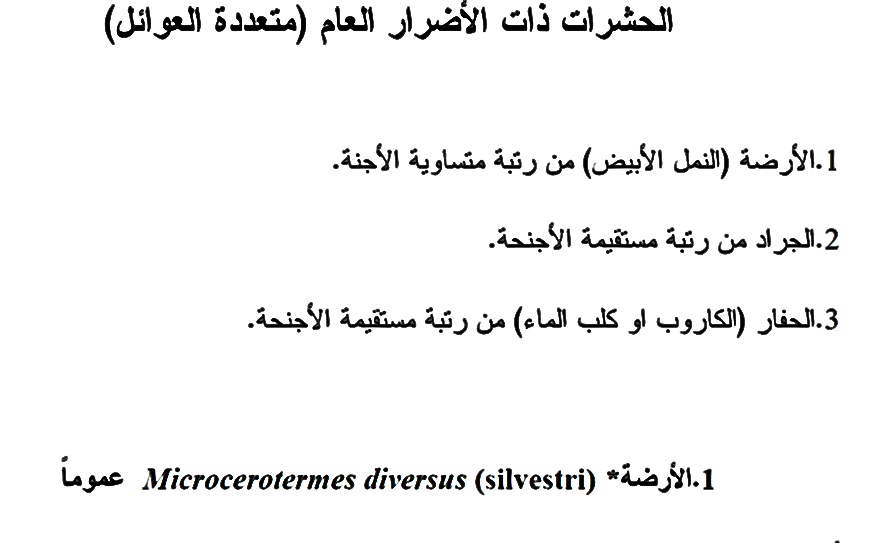 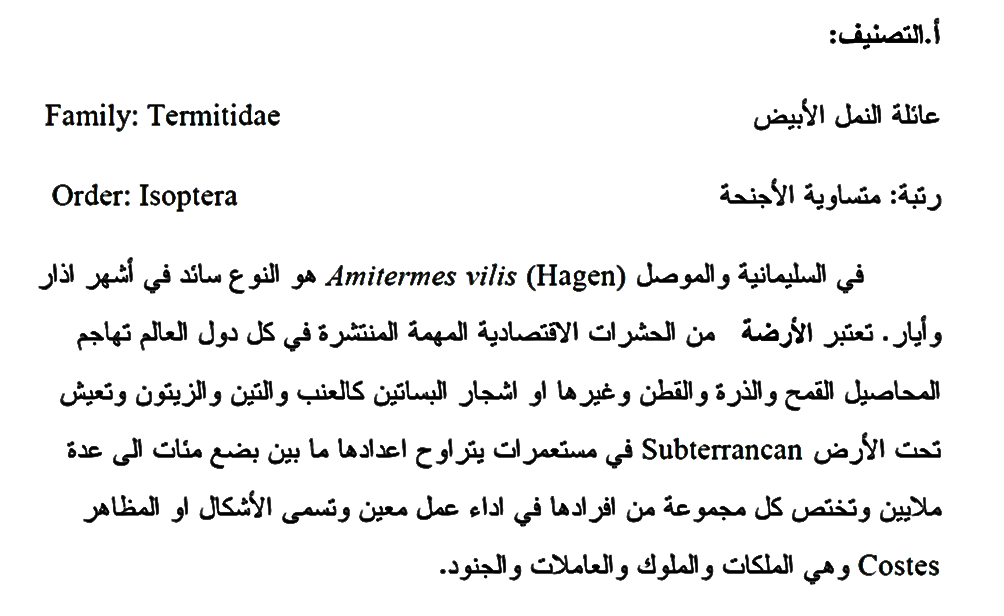 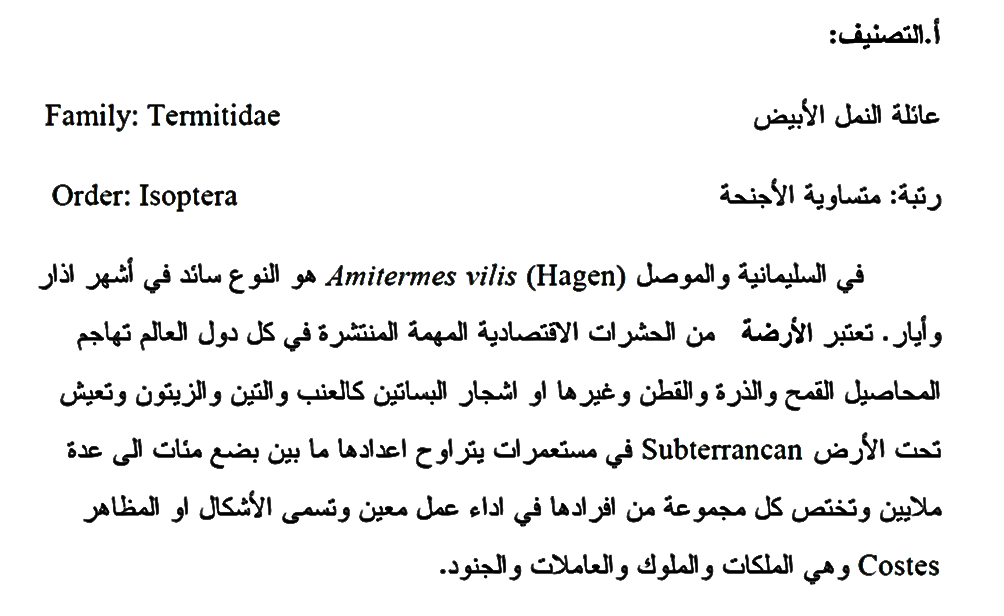 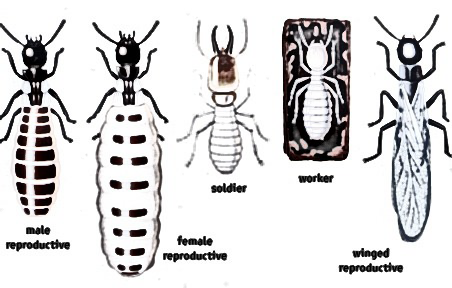 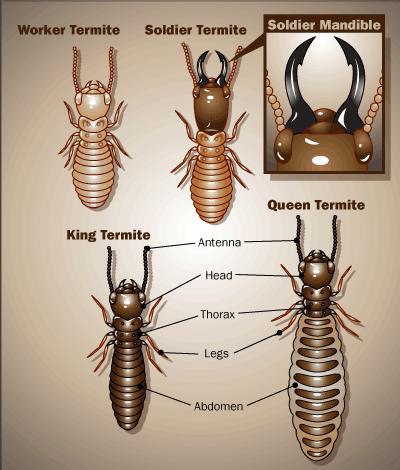 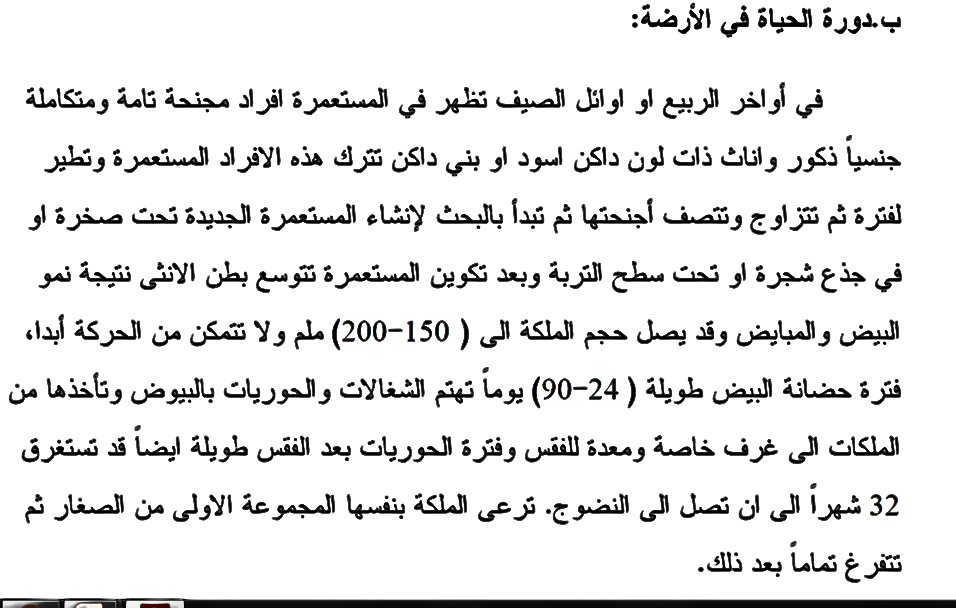 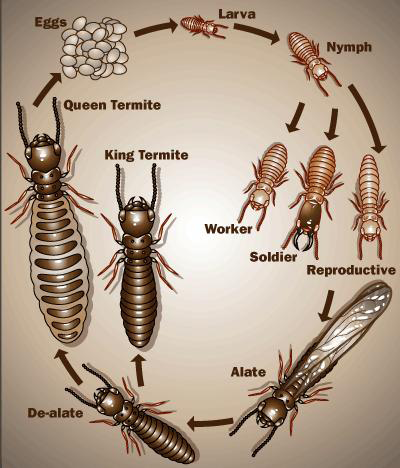 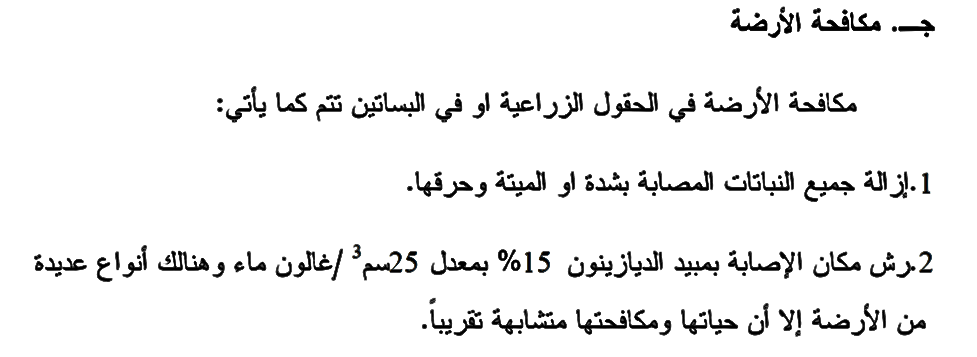 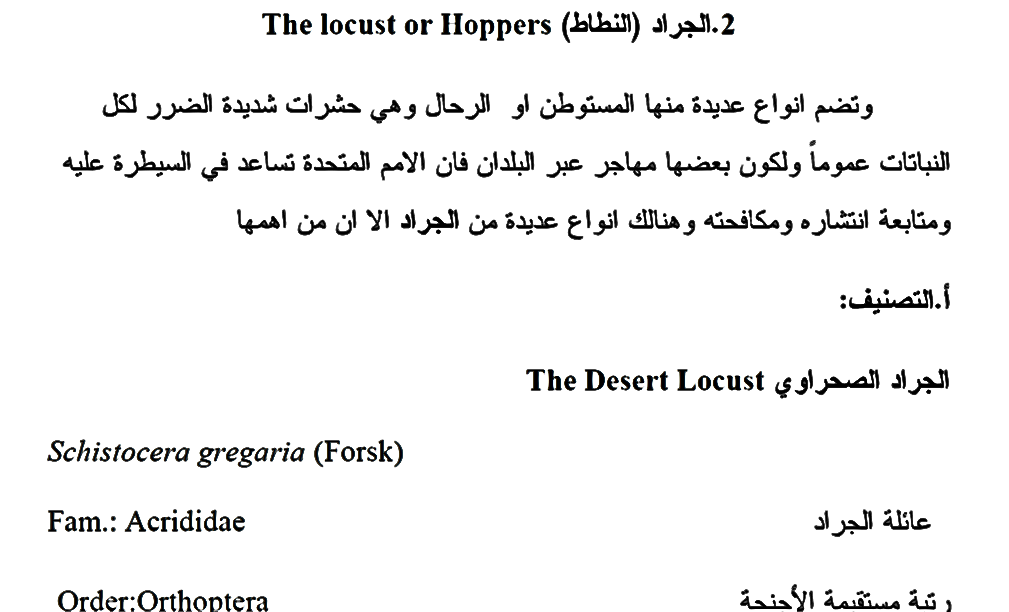 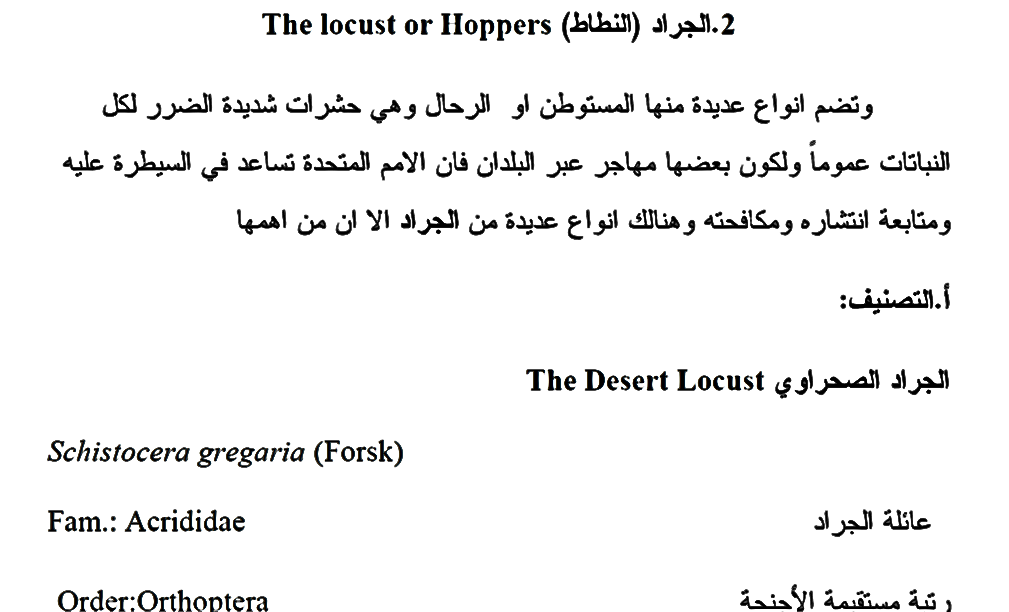 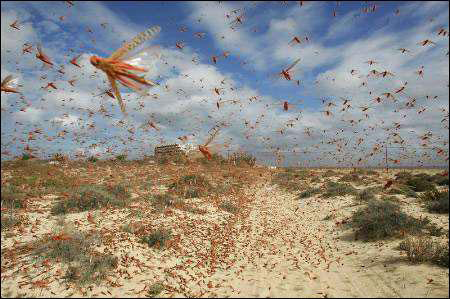 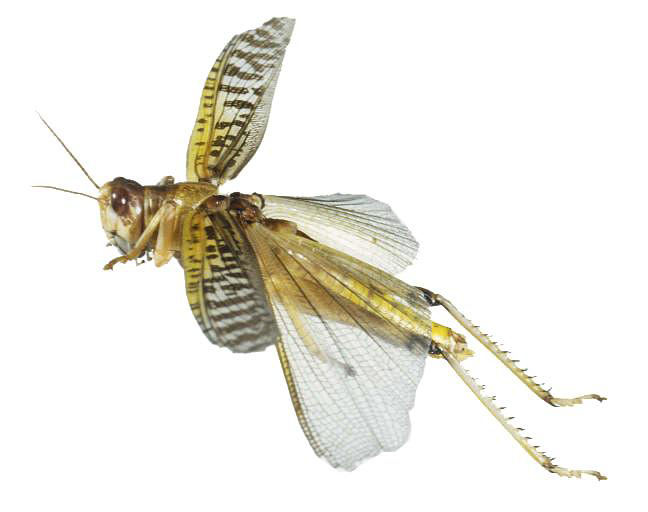 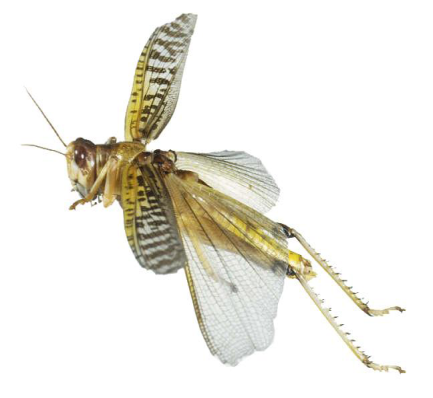 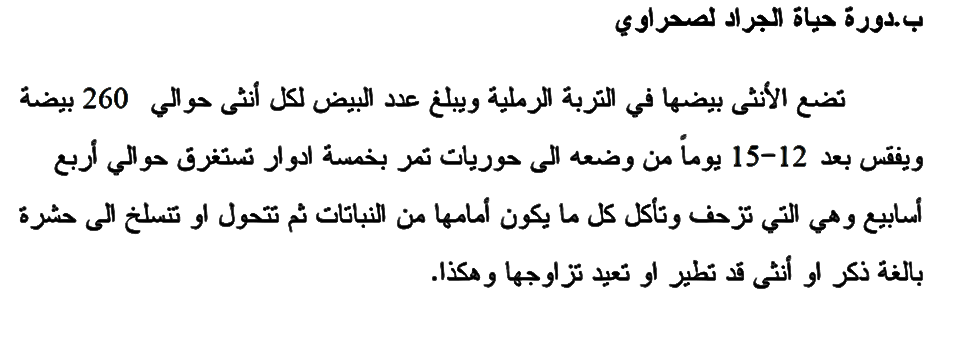 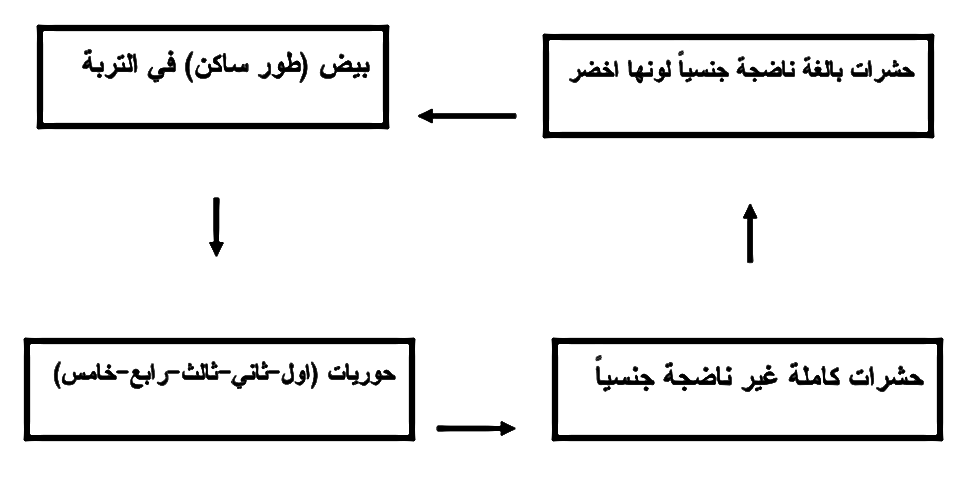 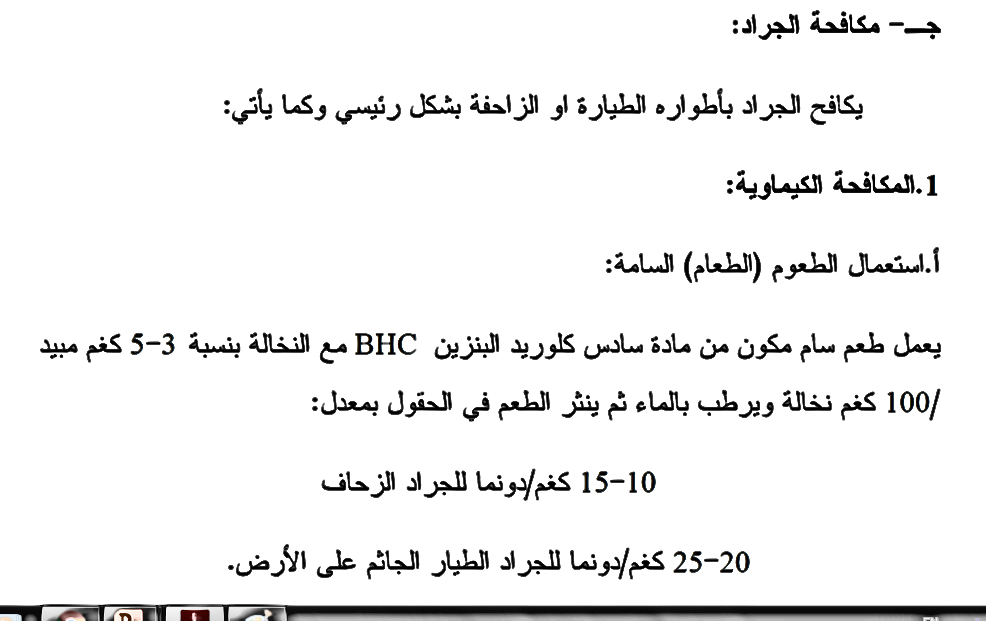 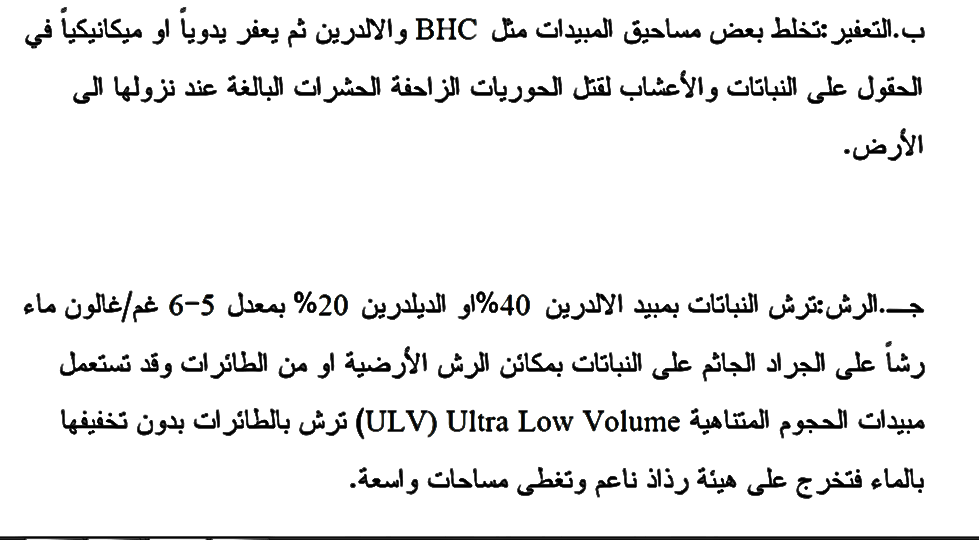 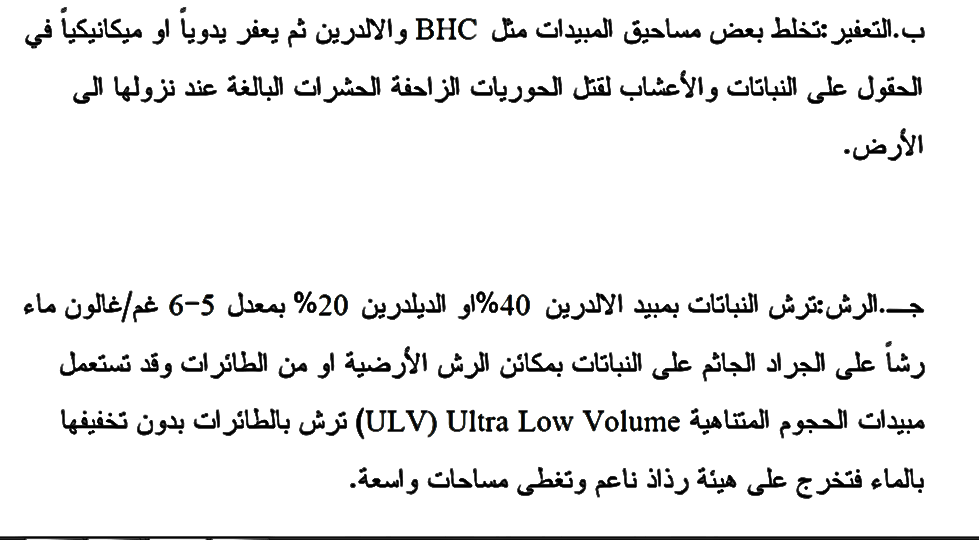 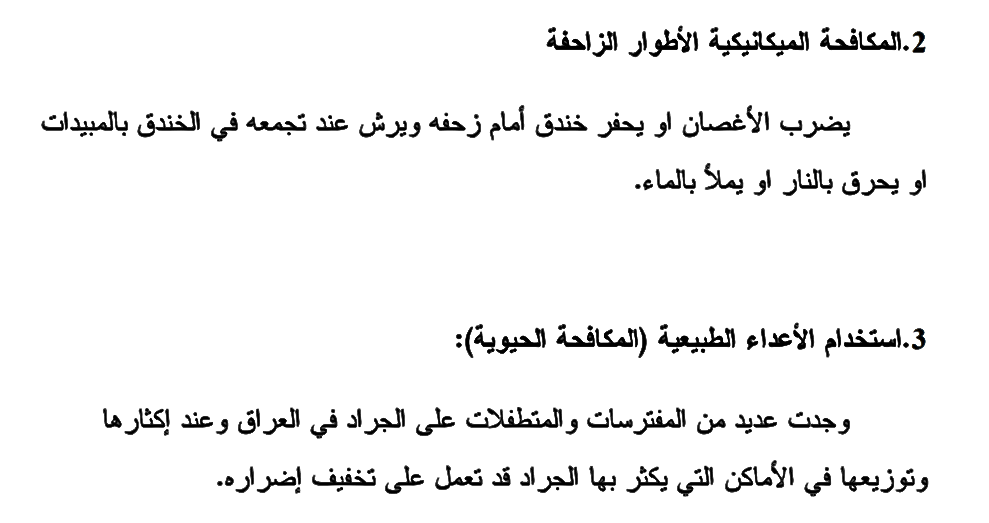 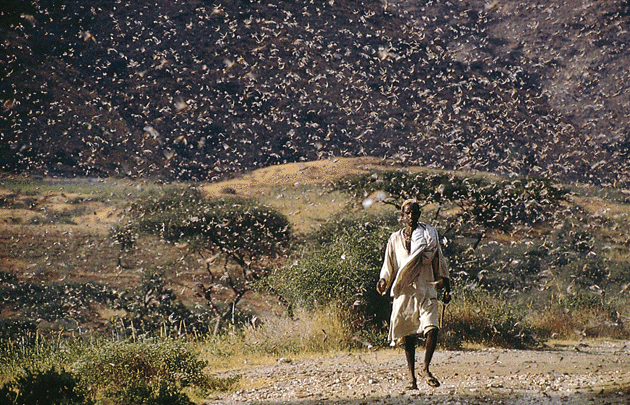 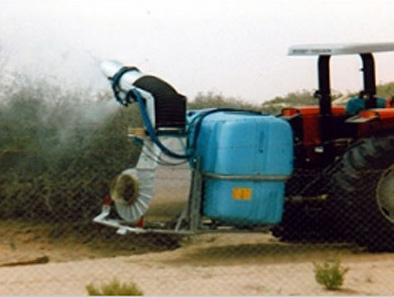 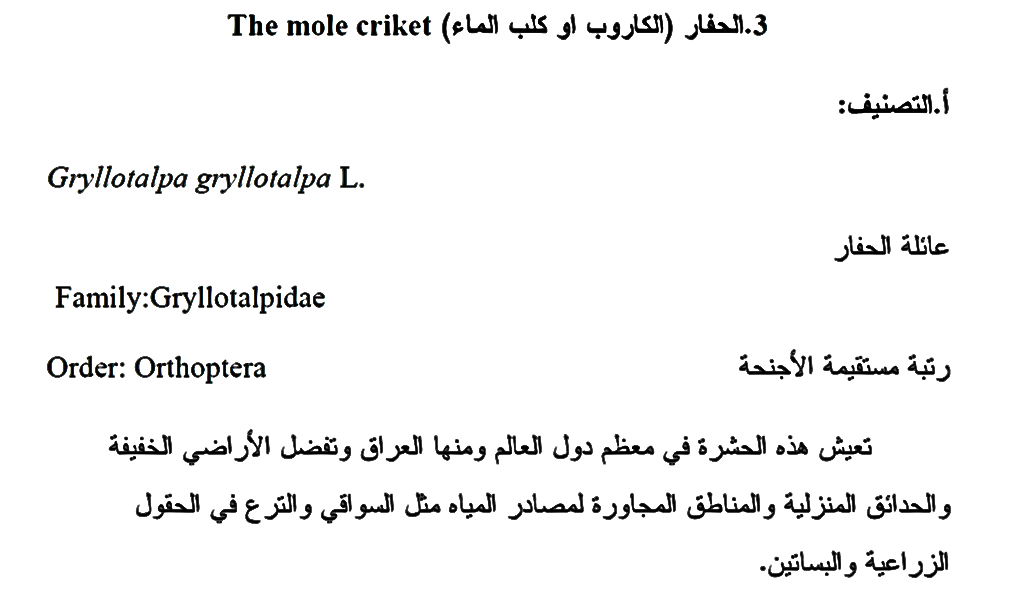 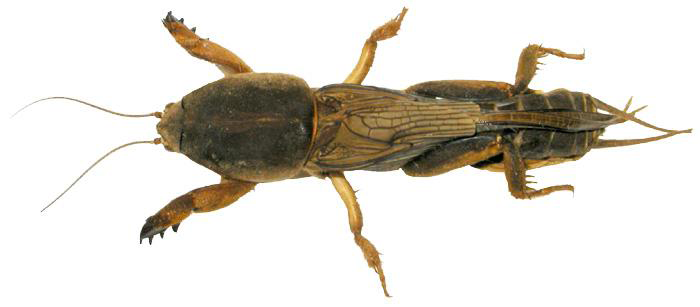 الحفار
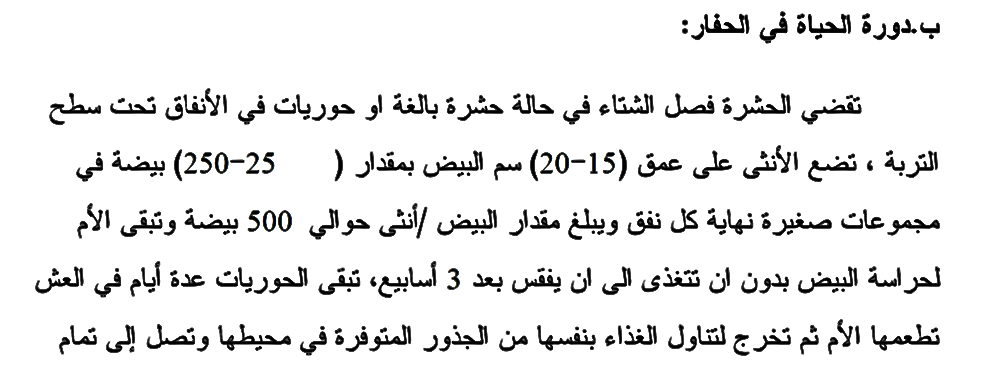 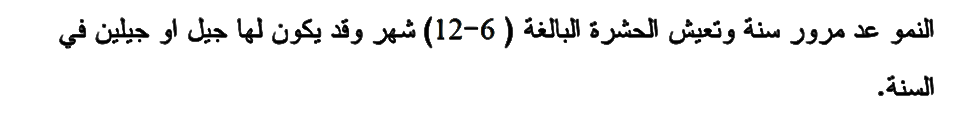 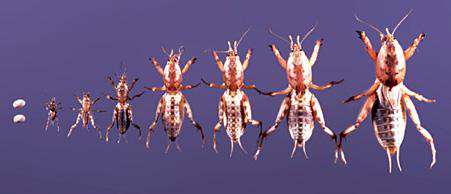 دورة حياة الحفار
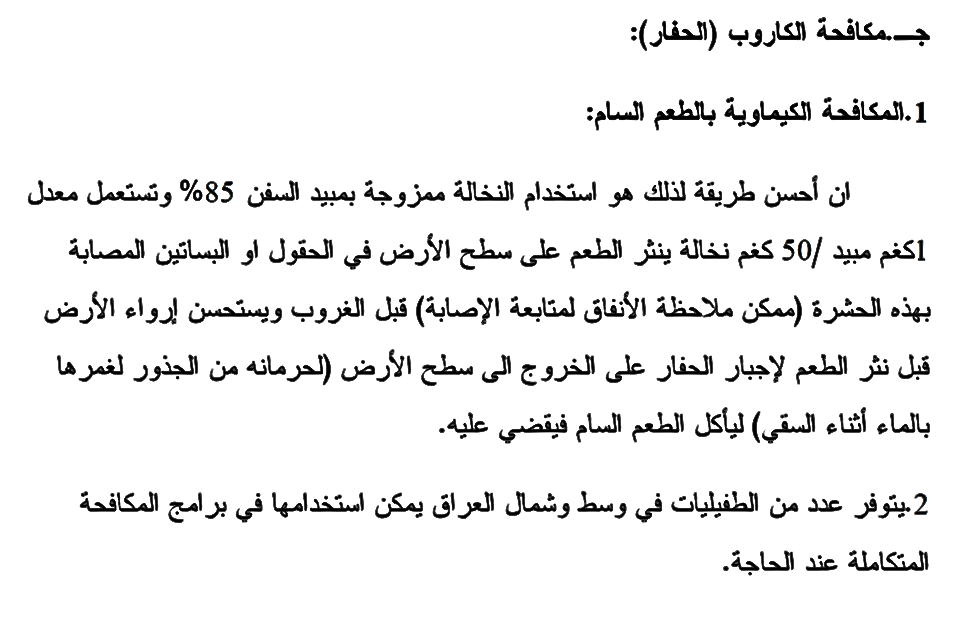 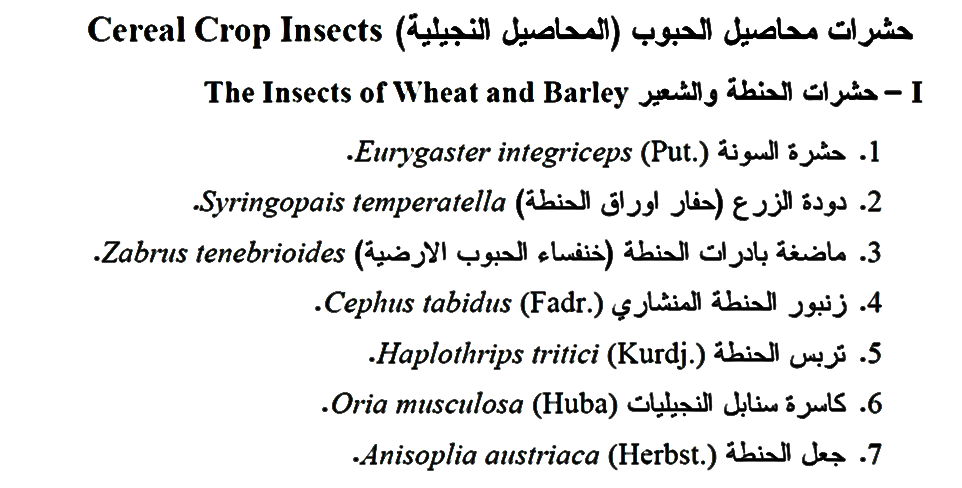 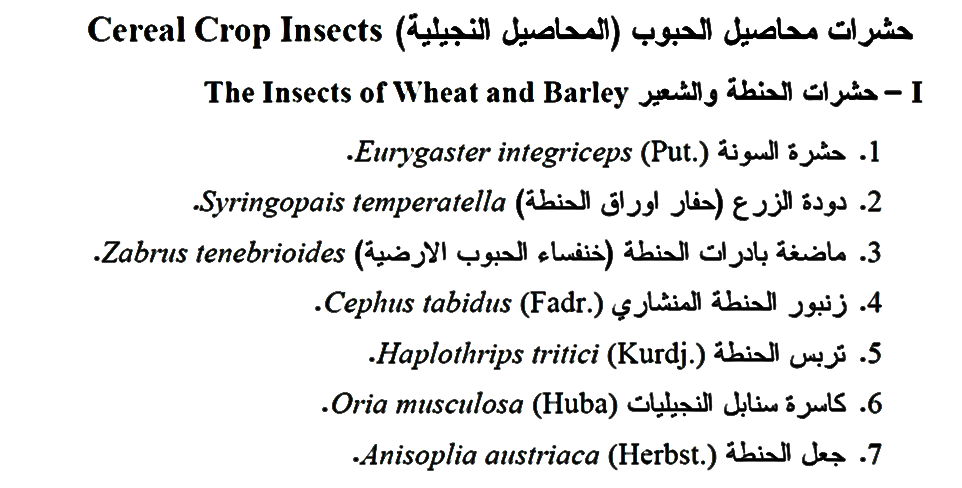 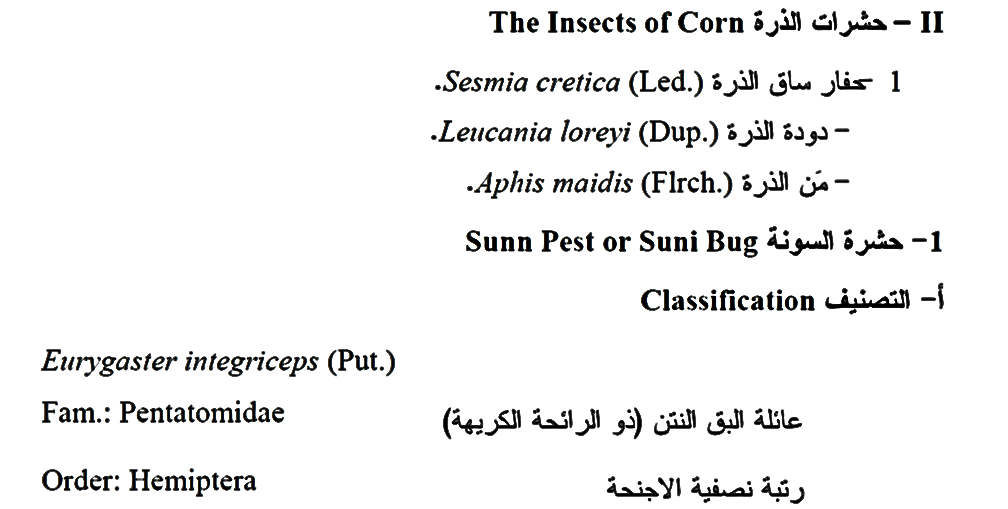 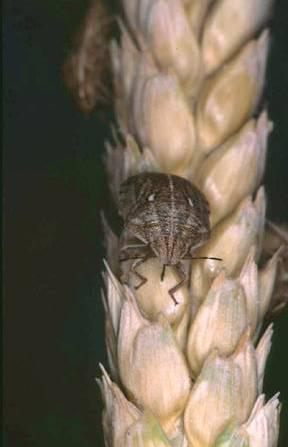 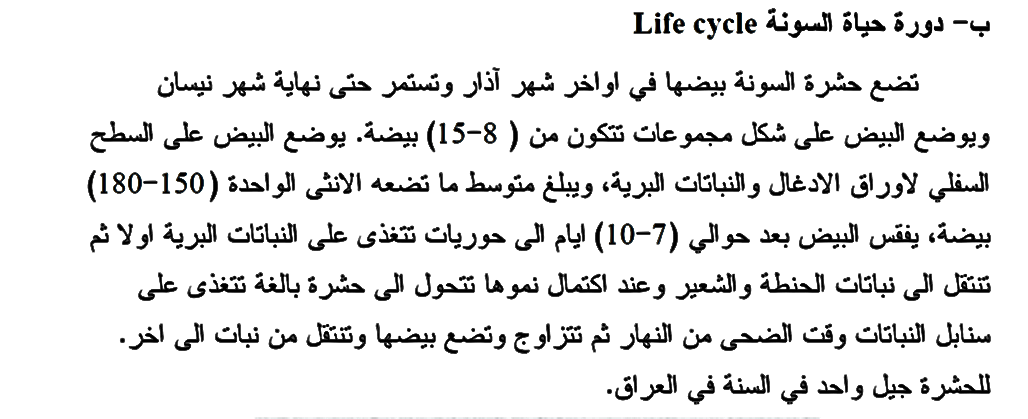 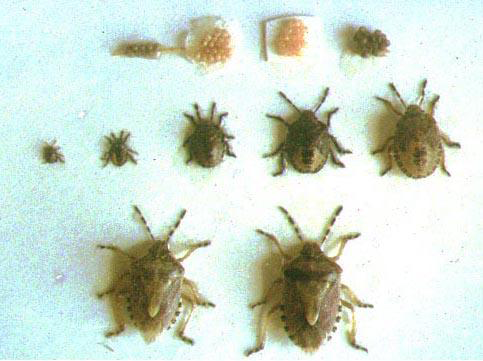 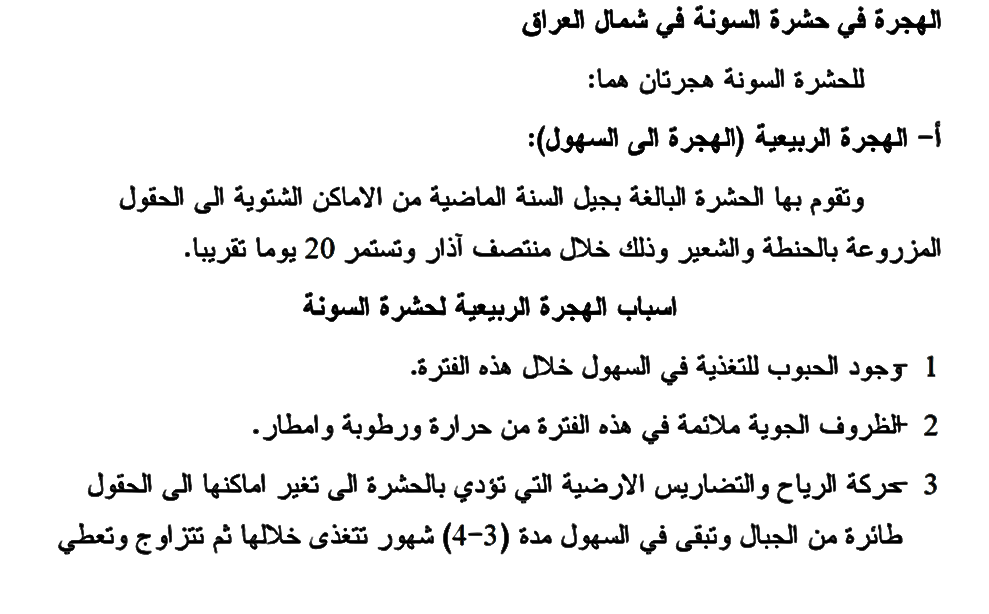 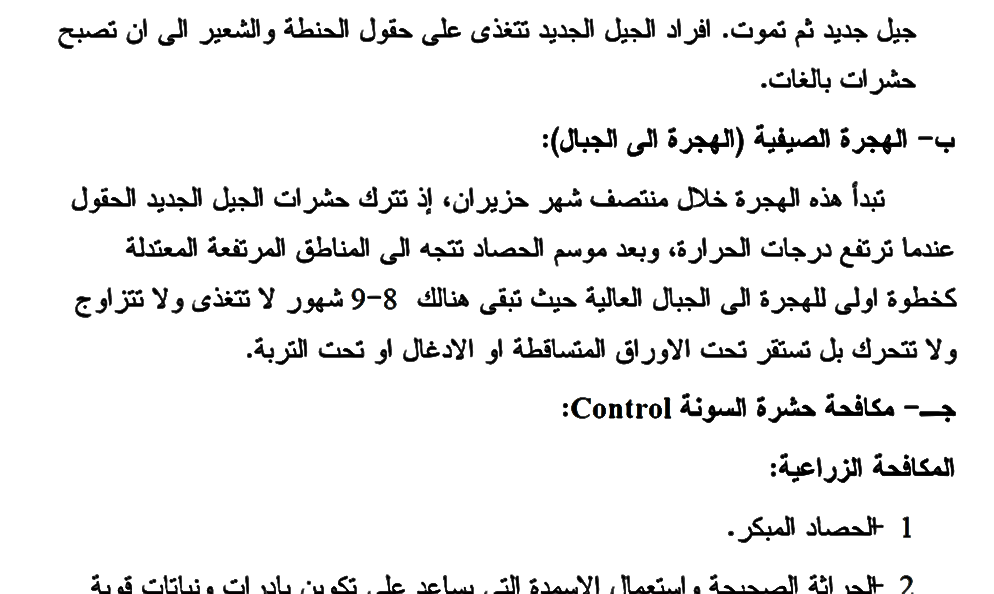 الطور الضار للسونه الحوريات والكاملات 
أعراض الاصابة :    تمتص الكاملات والحوريات العصارة النباتية من سيقان واوراق الحنطة والشعير فتؤدي الى تأخر نمو النبات وموت السيقان فوق مناطق التغذي . وتكون الحبوب المصابة ضامرة هشه فارغة , فان لم تكن فارغة فان العجين المصنوع منها غير متماسك ( عجين سيال ) وتترك الحشرات رائحة كريهة على بقايا النبات ( التبن ) فتعافه الحيوانات ولا تاكله .
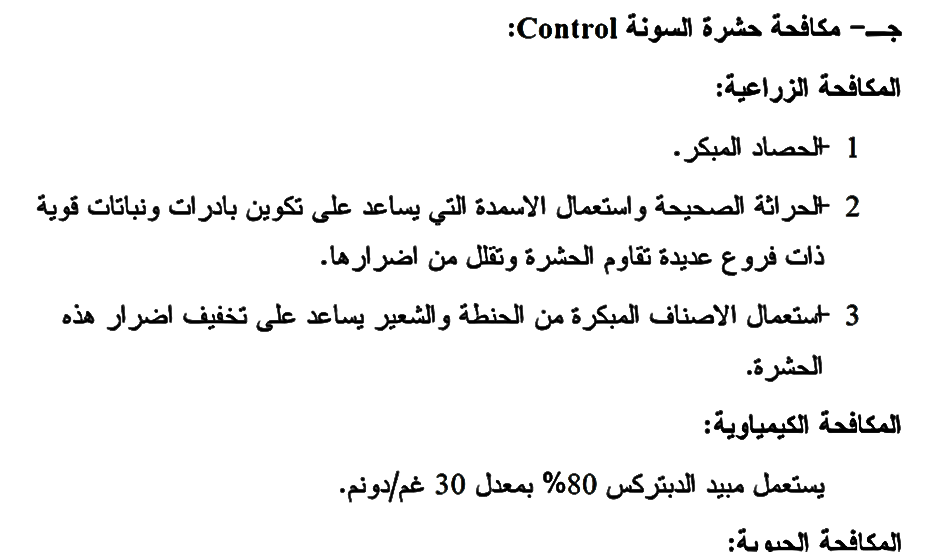 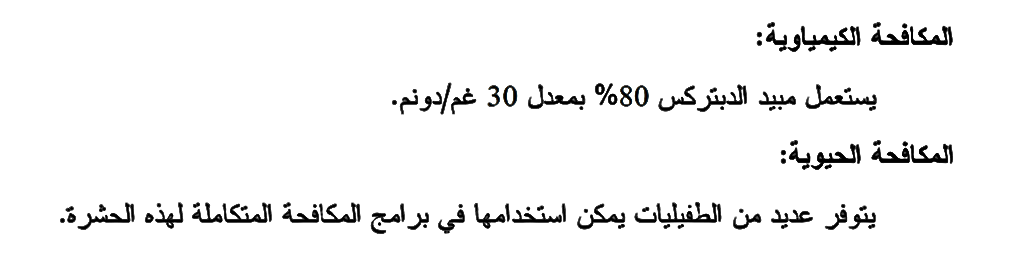 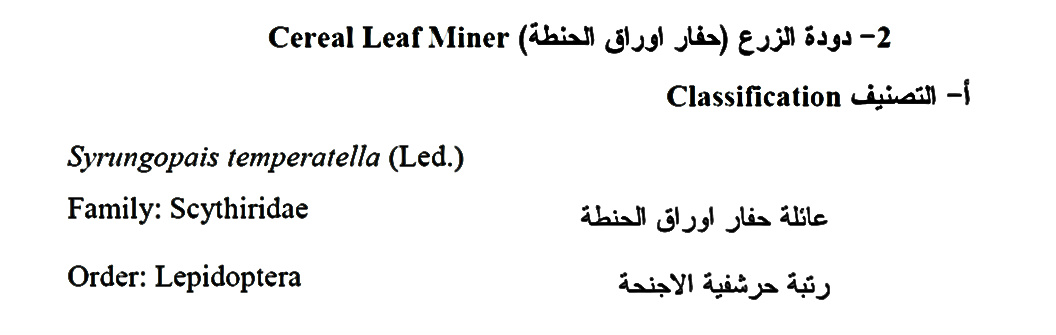 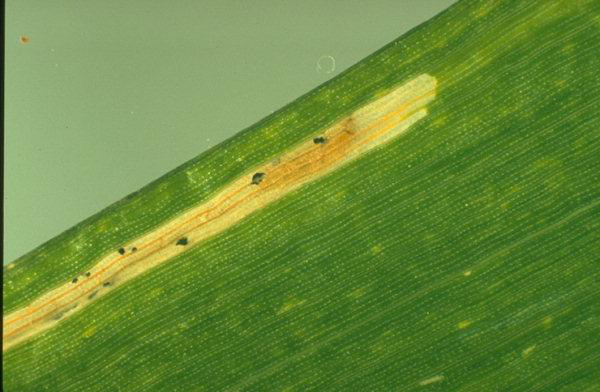 أعراض الاصابة بدودة الزرع                                                                             
وجود خطوط شفافة على الاوراق ناتجة من تغذي اليرقات بين وجهي الورقة واصفرار الاوراق وعدم نمو النبات بصورة طبيعية .                                                                        
                                                      .الطور الضار :  الطور اليرقي والاصح ان نقول الدور اليرقي 
سؤال :    
ماذا نقصد بالطور والدور ؟
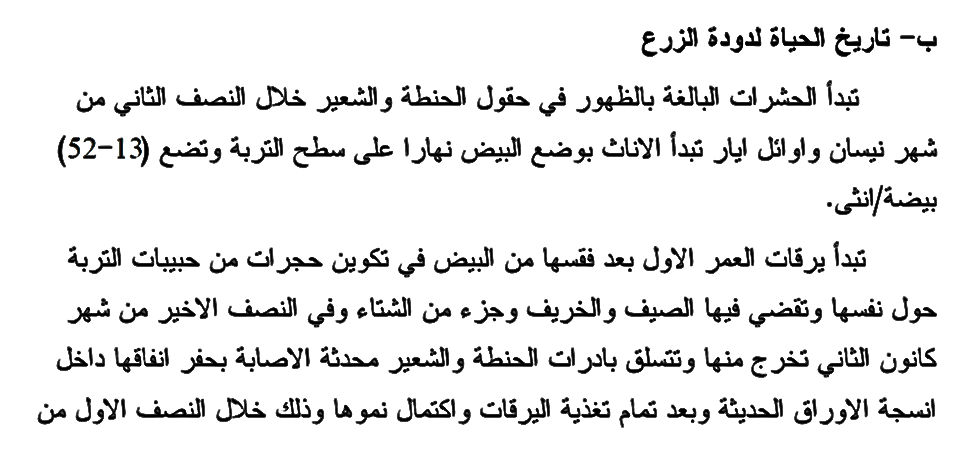 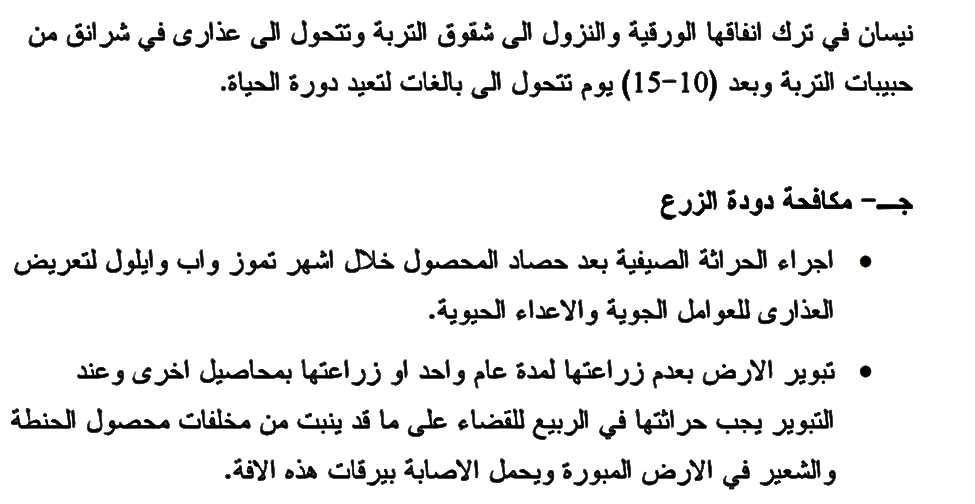 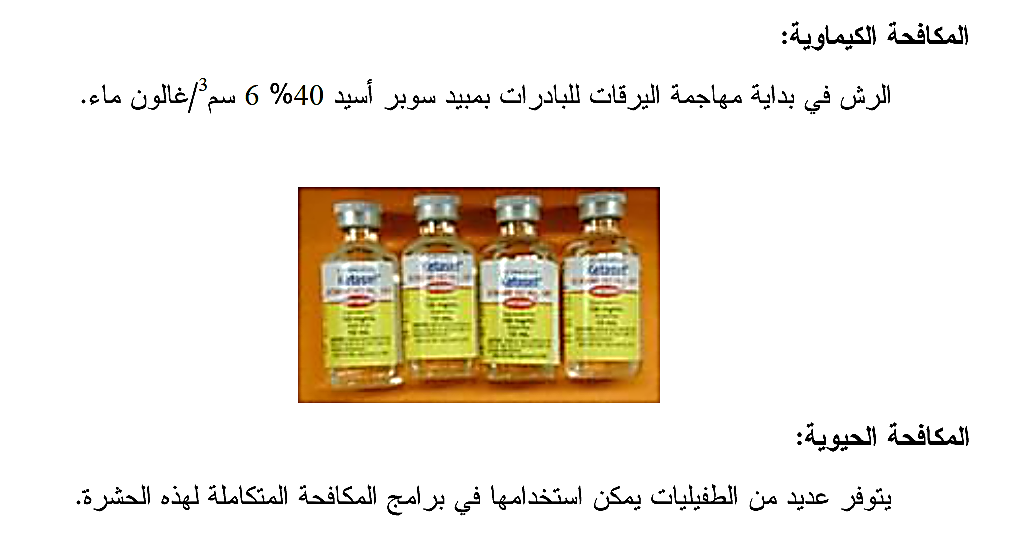 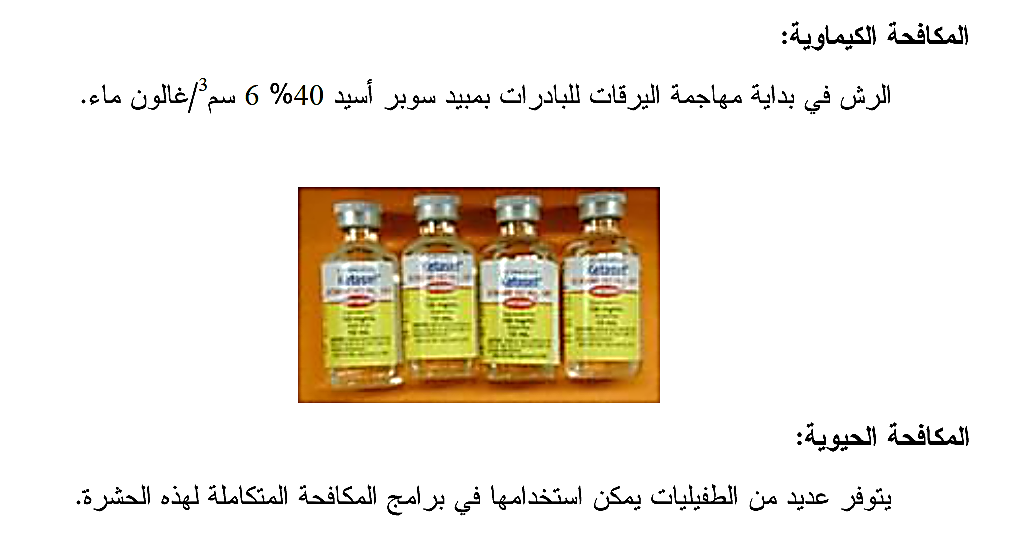 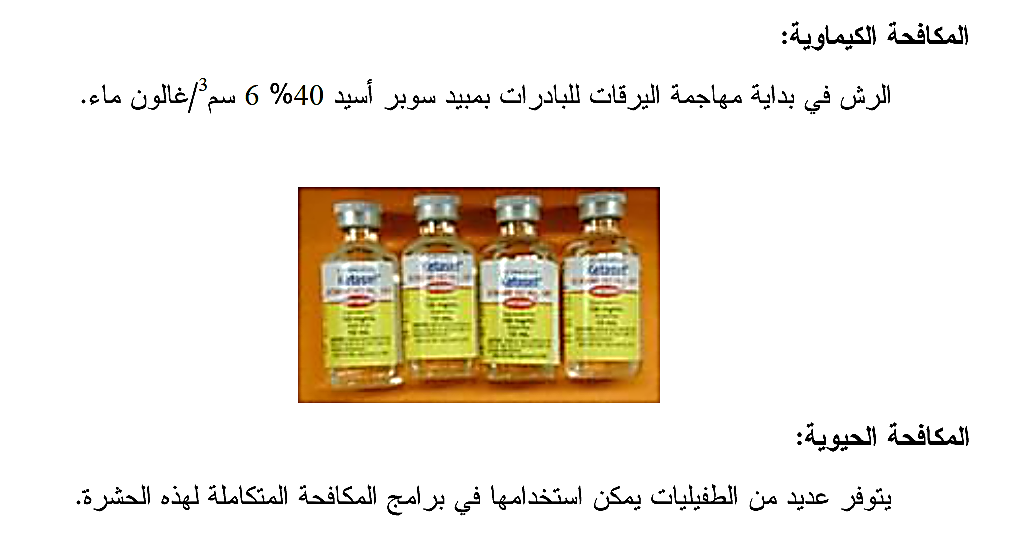 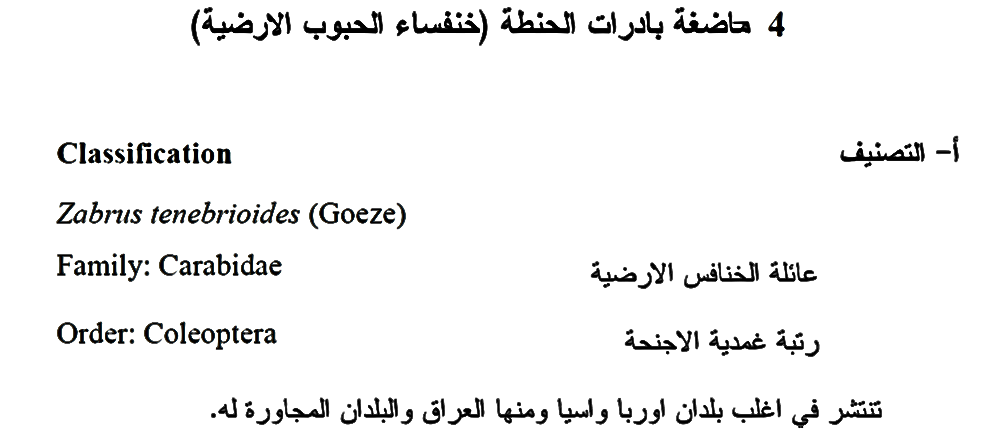 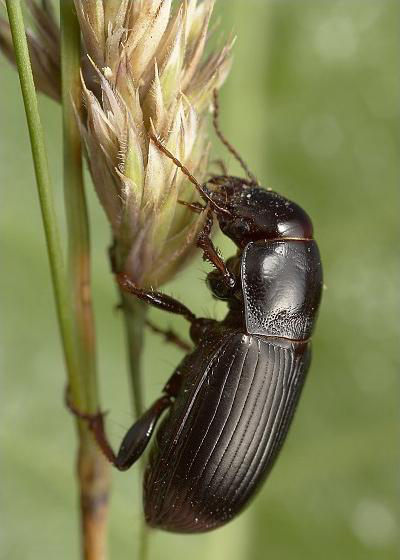 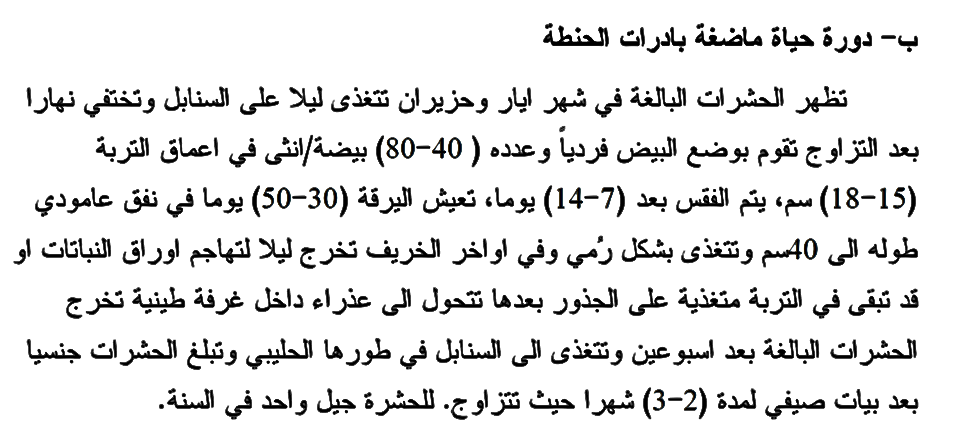 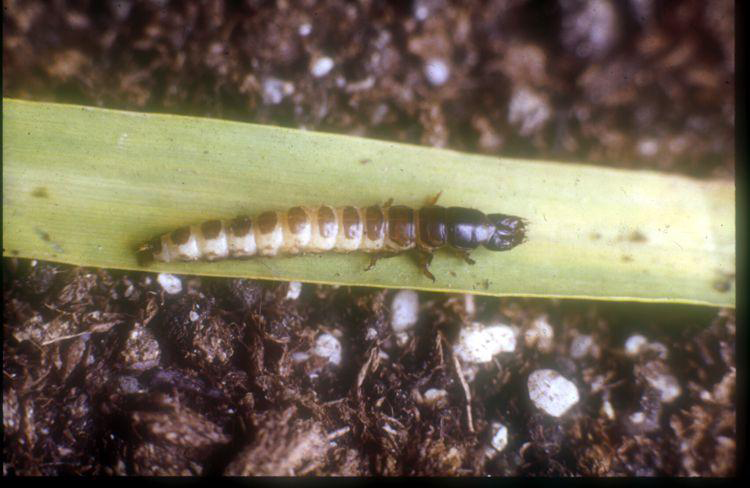 أعراض الاصابة 
تتغذى الكاملات ليلا على الحبوب . اما اليرقات تقرض بادرات الحنطة  وتسحبها داخل الارض ولا تترك من الاوراق   الا العروق . فتسبب إلتفاف الاوراق وفي الاصابة الشديدة تؤدي الى موت البادرات . 
الطور الضار : اليرقي والكامل .
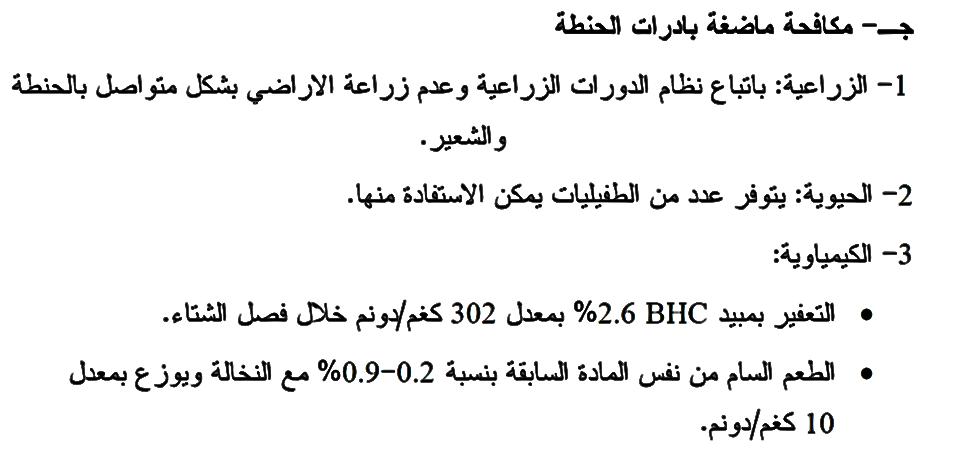 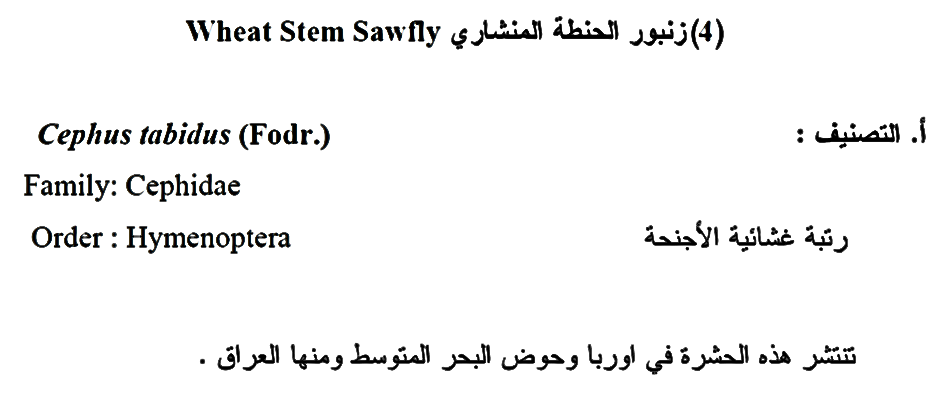 اعراض الاصابة بزنبور الحنطة المنشاري : 

وجود ثقب مستدير على الساق والنباتات المصابة لا تنضج حبوبها ويتيبس الجزء العلوي للنبات وتتكسر سيقانها بسهولة . 
الطور الضار : الطور اليرقي
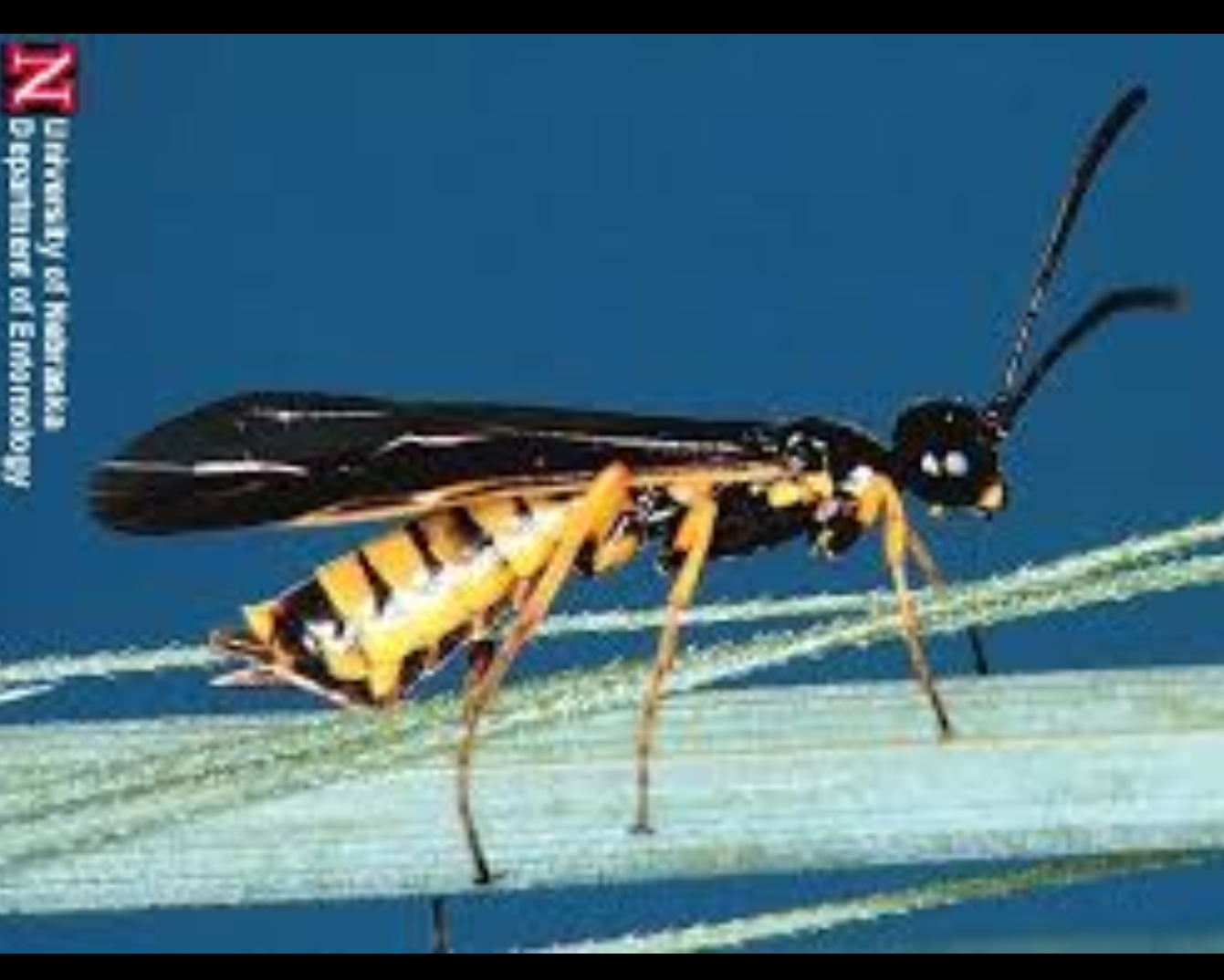 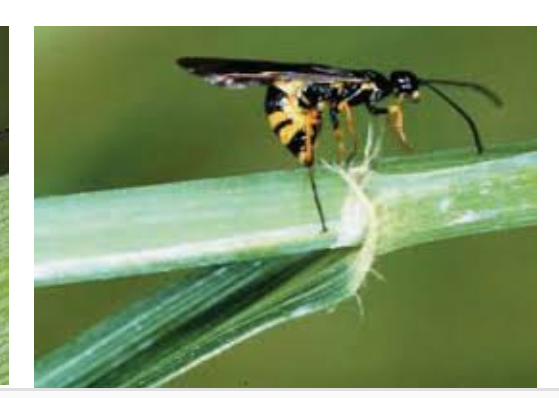 زنبور الحنطة المنشاري
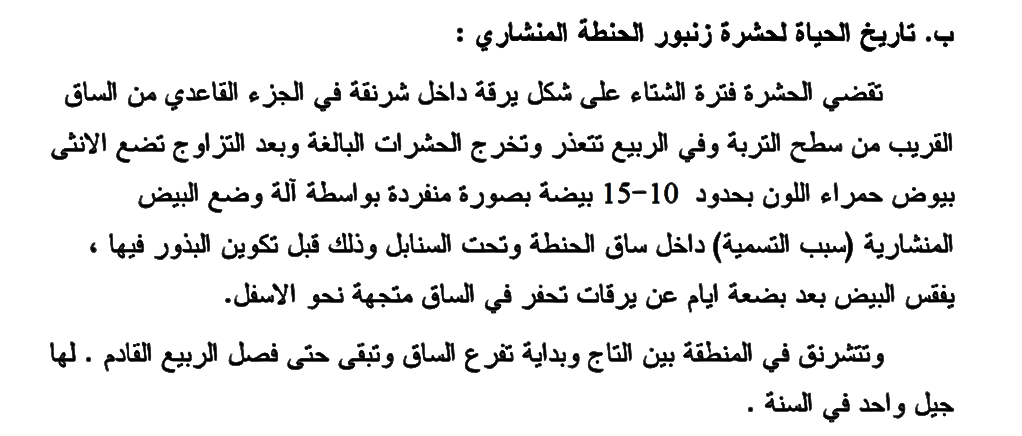 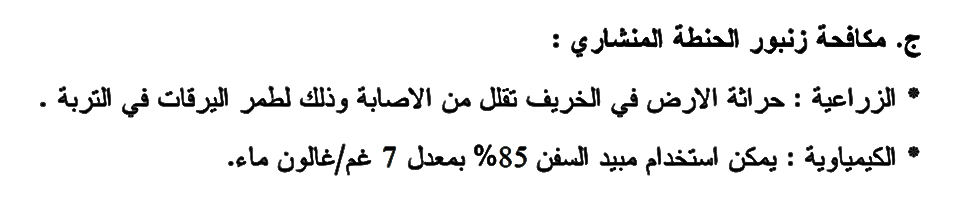 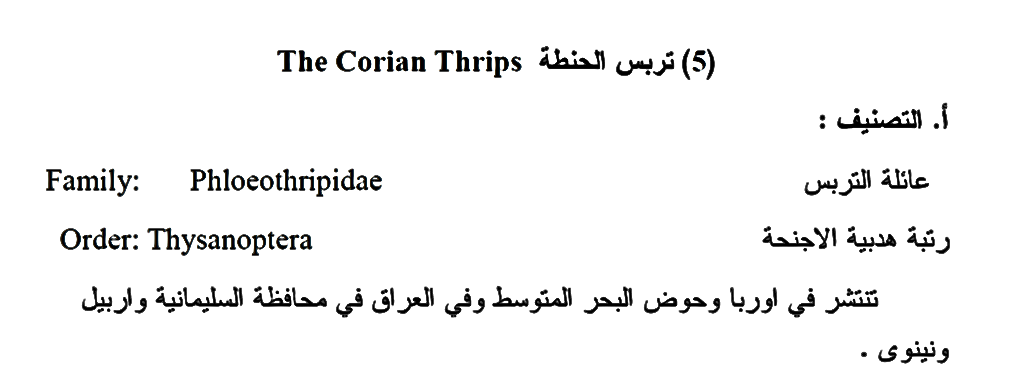 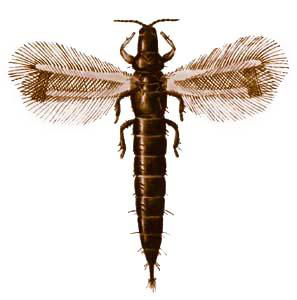 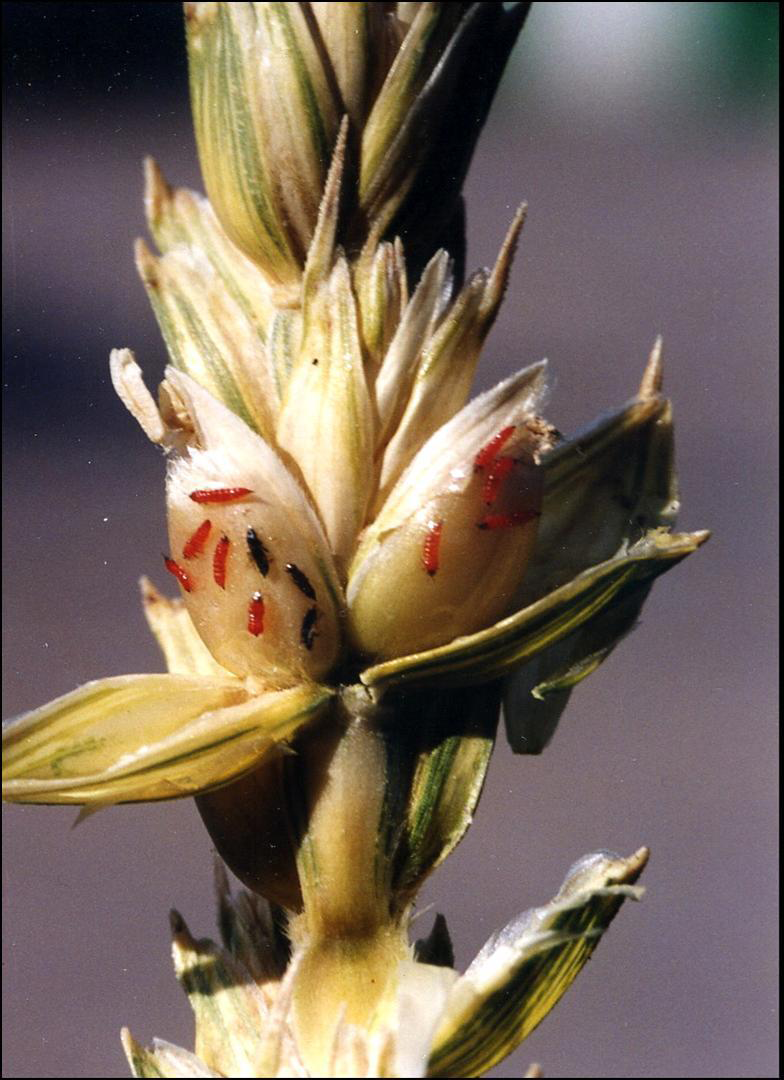 أعراض الاصابة  بثربس الحنطة 
وجود بقع شاحبة اللون لانكماش حجم الحبوب وقلة وزنها وتكون الحوريات والكاملات هي الطور الضار للحشرة ..
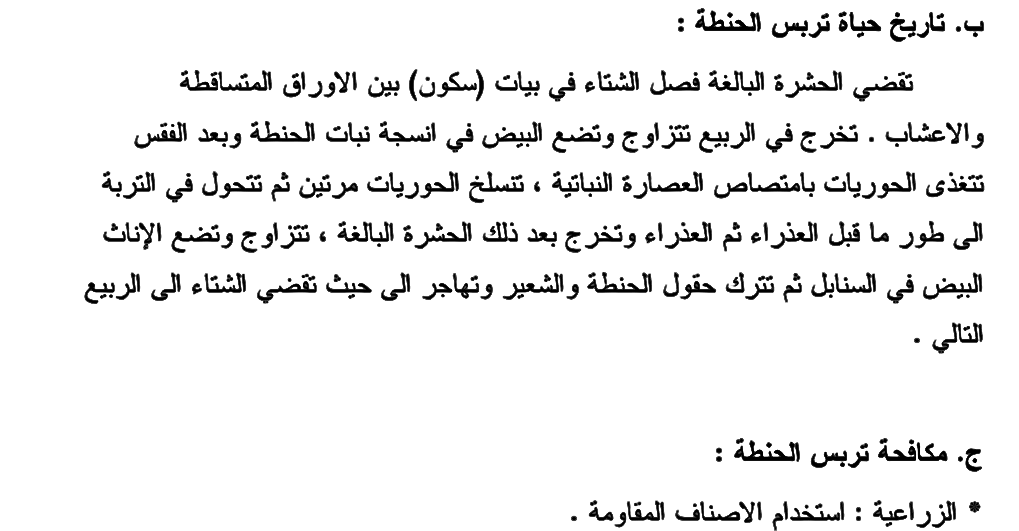 Schizaphis graminum   من الحنطة 
=Toxoptera graminum 
(Aphidae : Homoptera )
تنتشر في العراق وسوريا ولبنان ومصر وفلسطين وتصيب الحنطة والشعير والذرة والرز . تظهر الحشرة الكاملة   في شباط  واذار ونيسان ومايس وكانون الاول وتتكاثر عذريا  وتلد الاناث حوريات وتتكاثر على مدار السنة ولها اجيال متداخلة .  
الضرر : 
تهاجم الحوريات والكاملات الاوراق وتتغذى على الازهار والسنابل والحبوب بامتصاص العصارة النباتية فيصبح النبات ضعيفا  ويحدث نقص في الانتاج . 
المكافحة  الحيوية : 
استخدام الاعداء الحيوية مثل اسد المن ويرقات ابو العيد وذبابة السرفس      
- المكافحة الكيمياوية : 
استخدام مبيد السفن 50 % بنسبة 500 سم3 \دونم  او مبيد بريمور 50% بنسبة 60 .غم \ دونم
من الحنطة
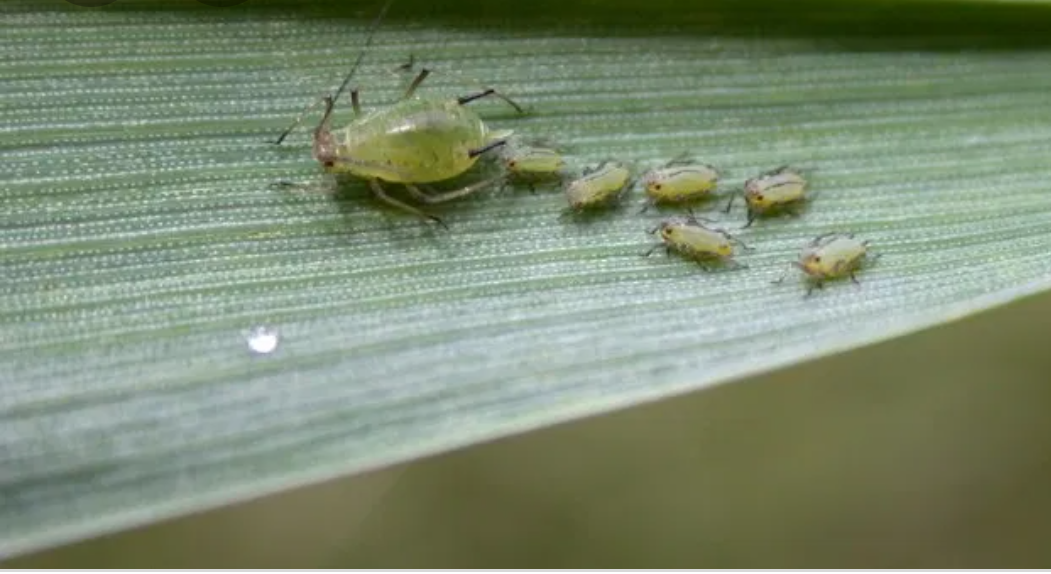 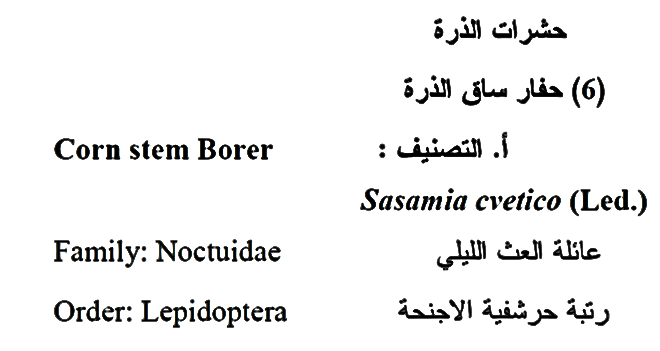 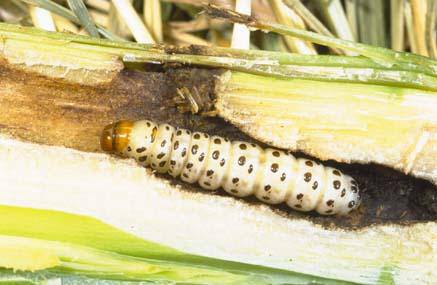 أعراض الاصابة 
تهاجم يرقات الجيل الاول في شهر ايار بادرات الذرة حيث تهاجم القمة النامية اولا مؤدية الى فصل الاوراق بسهولة عن النبات مؤدية الى ظاهرة القلب الميت او الرأس الميت.. 
تدخل اليرقات في المرحلة التالية الى  الساق من خلال غمد الاوراق فتظهر ثقوب متوازية في نصل الورقة . 
وتحفر اليرقات داخل الساق باتجاه الاسفل مسببة كسرالسوق ( السيقان ) وتعفنها . 

وتتغذى على كوز الذرة وعلى الخشب والحبوب   وتحفر اليرقات السيقان
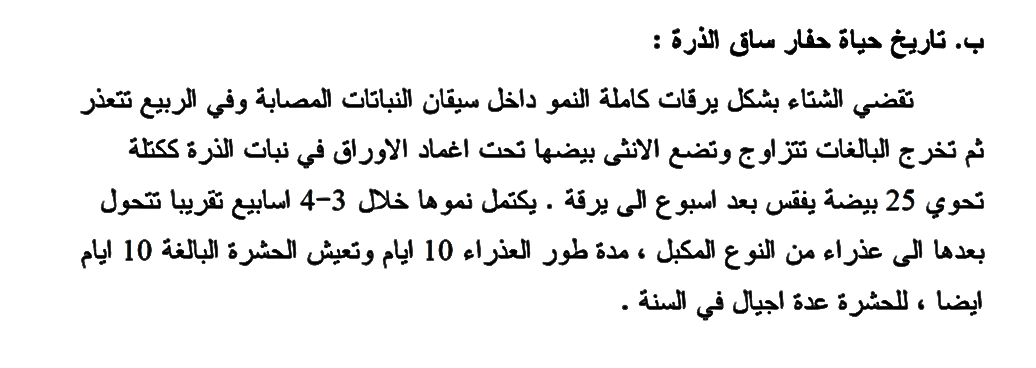 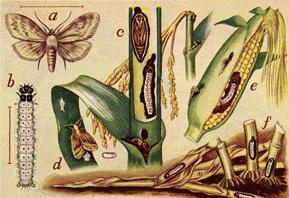 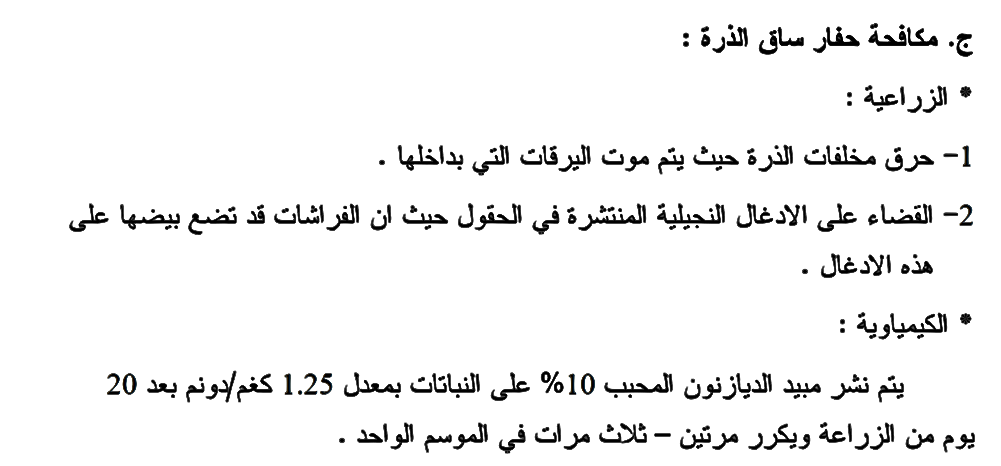 Rhopalosiphum (=Aphis) maidis             من الذرة 
( Aphididae: Homoptera)
ينتشر هذا المن في العراق وسوريا ومصر والاردن وتركيا ... يصيب الذرة الصفراء والذرة البيضاء وذرة المكانس والنجيليات كالحنطة والشعير والنجيليات البرية . 
الوصف  
الحشرة الكاملة  غير المجنحة اللون اخضر مزرق والقرون البطنية والذنب االبطني اسود والرأس اخضر غامق  ,تظهر الحشرة في شباط واذار ونيسان ومايس وتشرين الاول  وتستمر بالتكاثر طيلة اشهر السنه عذريا  وتلد الاناث حوريات وعندما تصبح بالغات تطير لها 9 أجيال بالسنة 
الضرر 
تسبب انخفاض في المجصول 30 – 50 % ةتتغذى الحوريات والكاملات على الساق والسطح العلوي للاوراق وتغطي كامل سطح الورقة فتلتف الورقة على نفسها وتتتوقف عن النمو . كما ان الندوة العسلية التي تفرزها تشجع نمو الفطريات  يصيب هذا المن العرانيص  فبل تكوين البذور فيقل الانتاج 
المكافحة 
الاعداء الطبيعية سبق ذكرها في من الحنطة 
المكافحة  الكيمياوية ملاثيون 50% بنسبة 500 سم3 \ دونم . نوكوز 50 % بنسبة 500 سم3 \دونم . بريمور 50% بنسبة 6 غم \دونم .
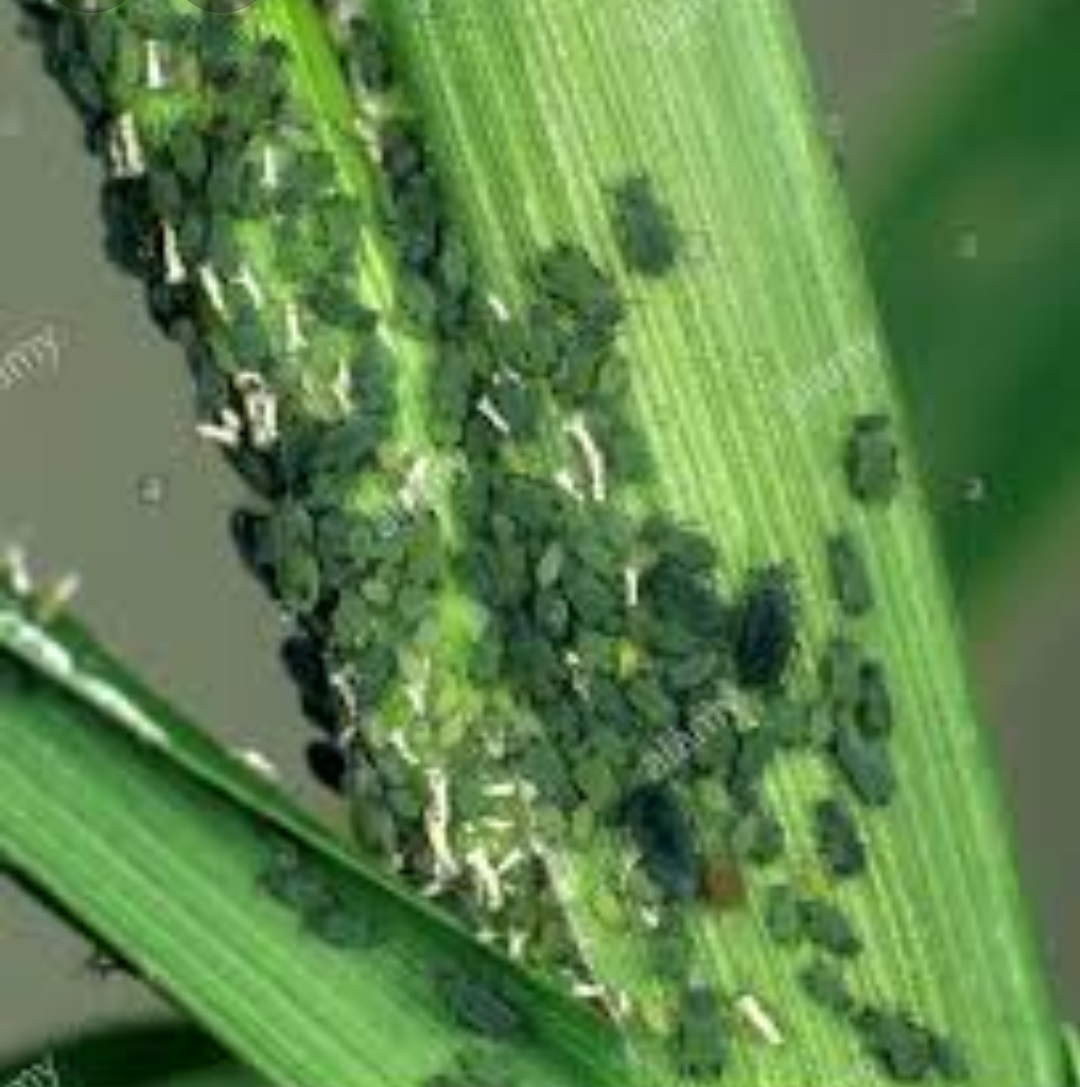 من الذره
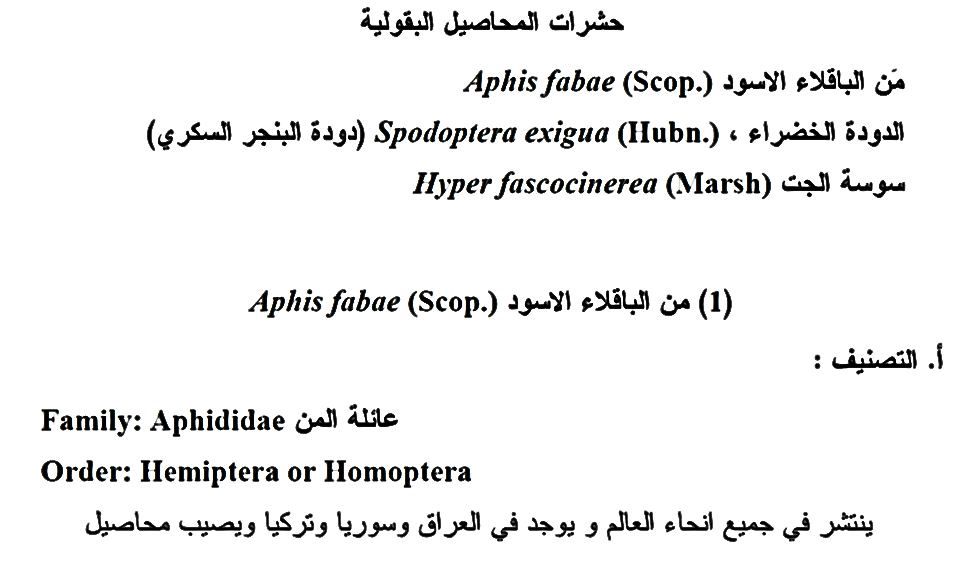 تصيب اكثر من 37 عائل نباتي  اذ تهاجم الحوريات والكاملات الاوراق الجديدة والقمم النامية عند اشتداد الاصابة فتؤدي الى التواء الاوراق واصفرارها .
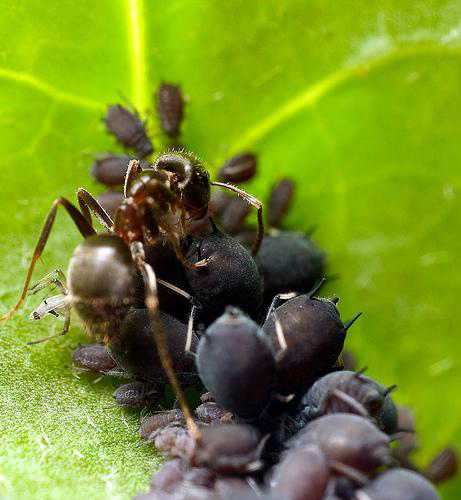 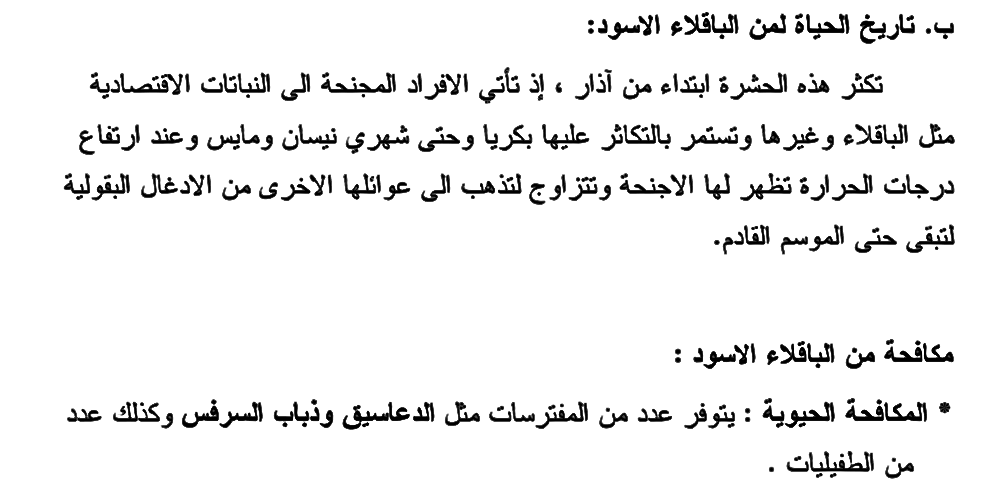 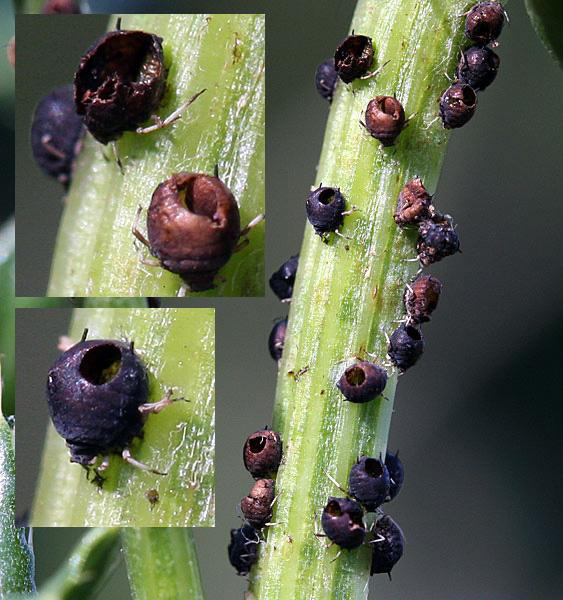 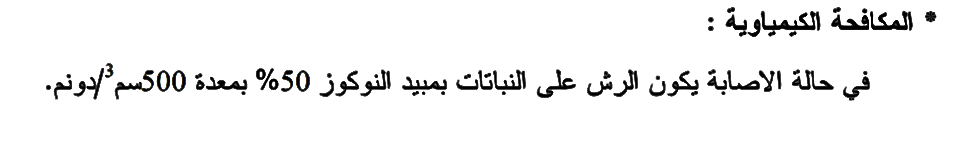 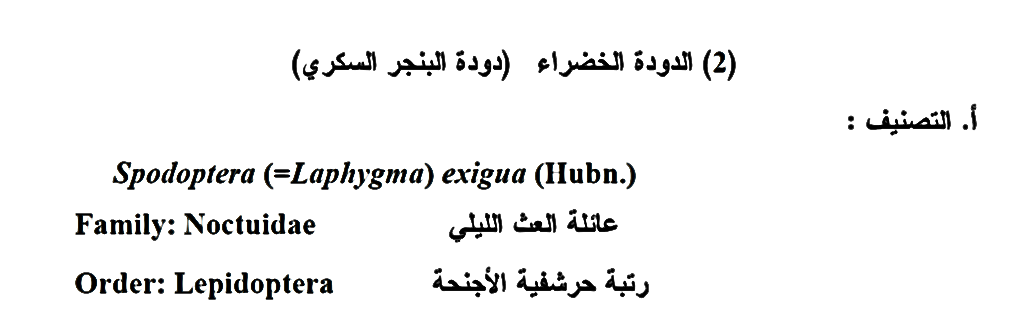 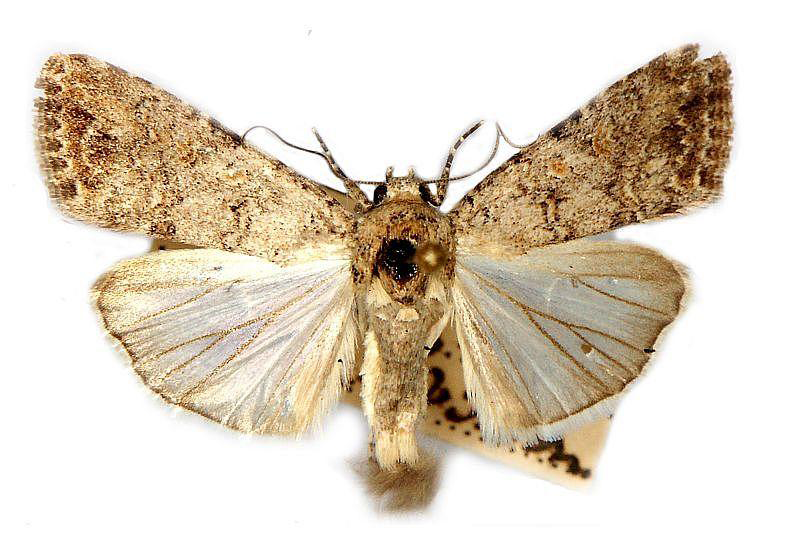 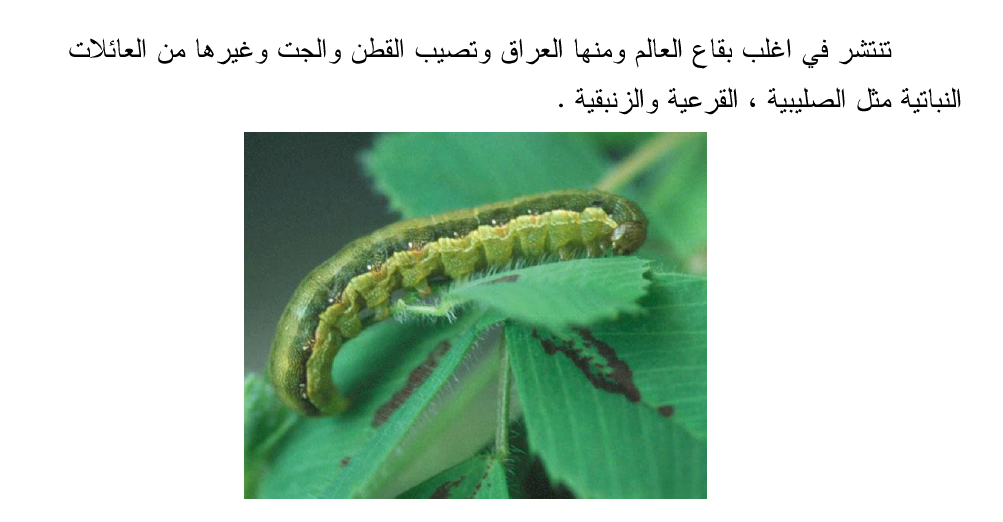 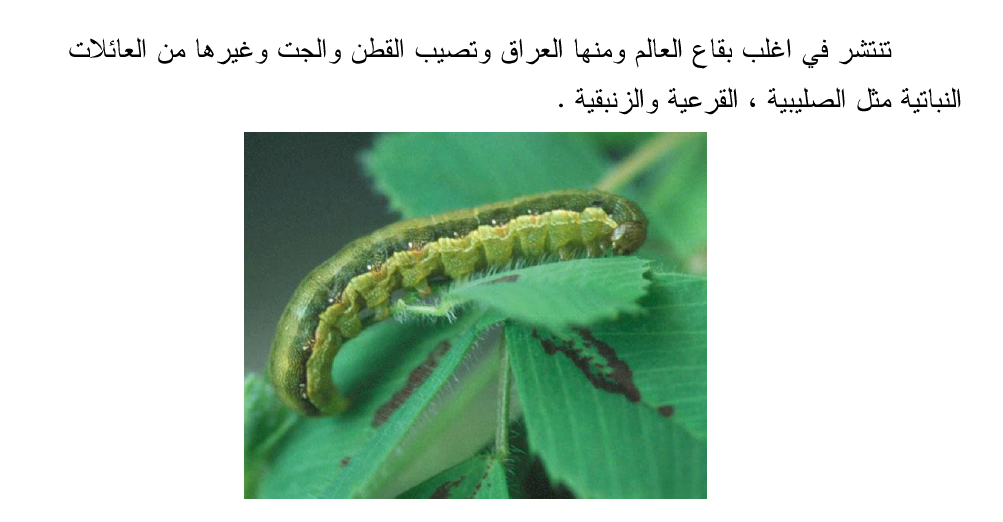 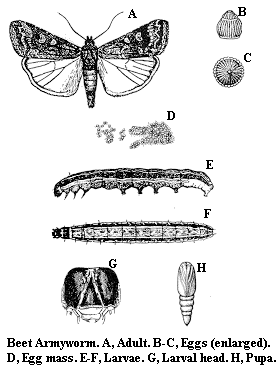 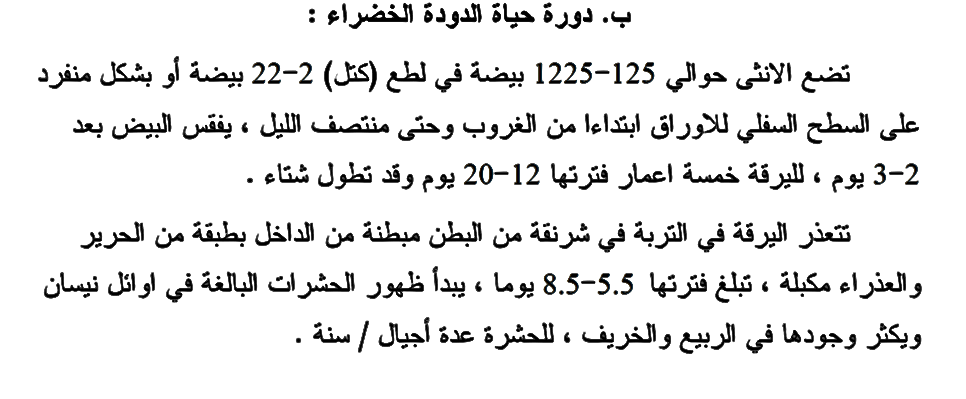 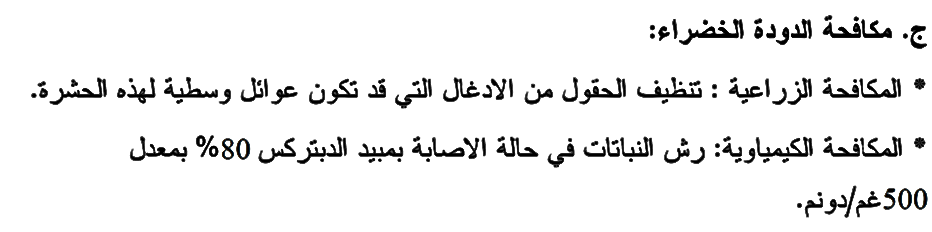 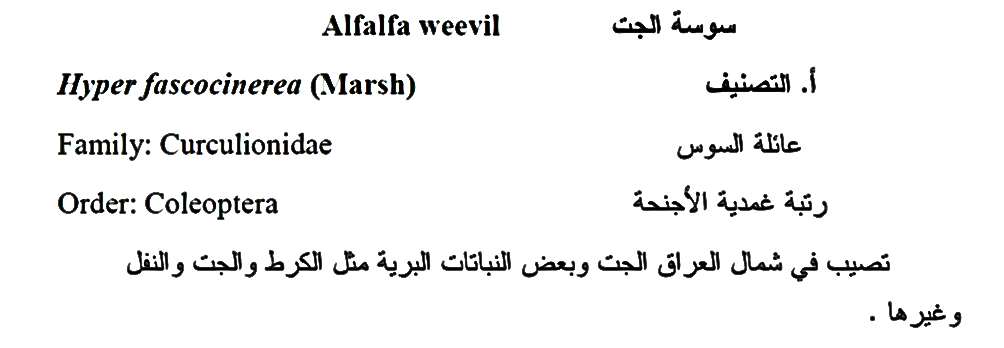 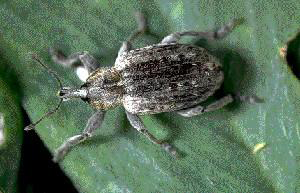 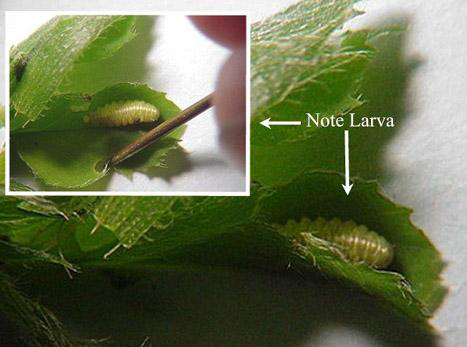 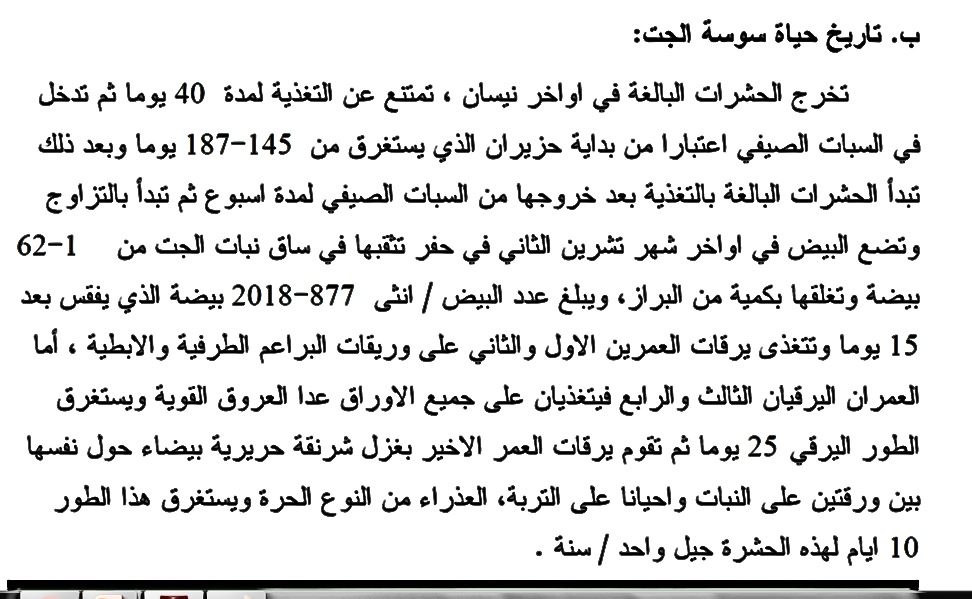 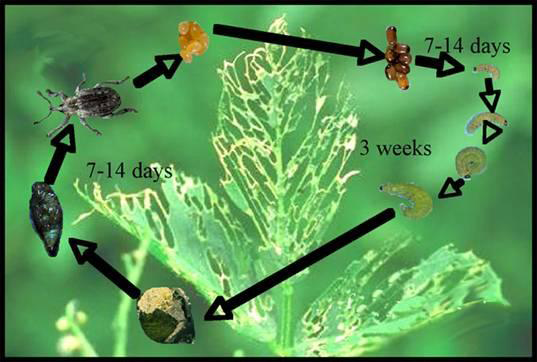 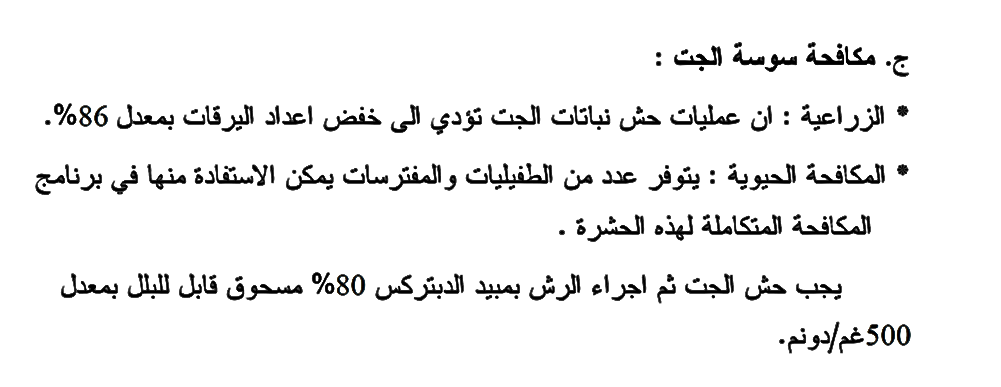 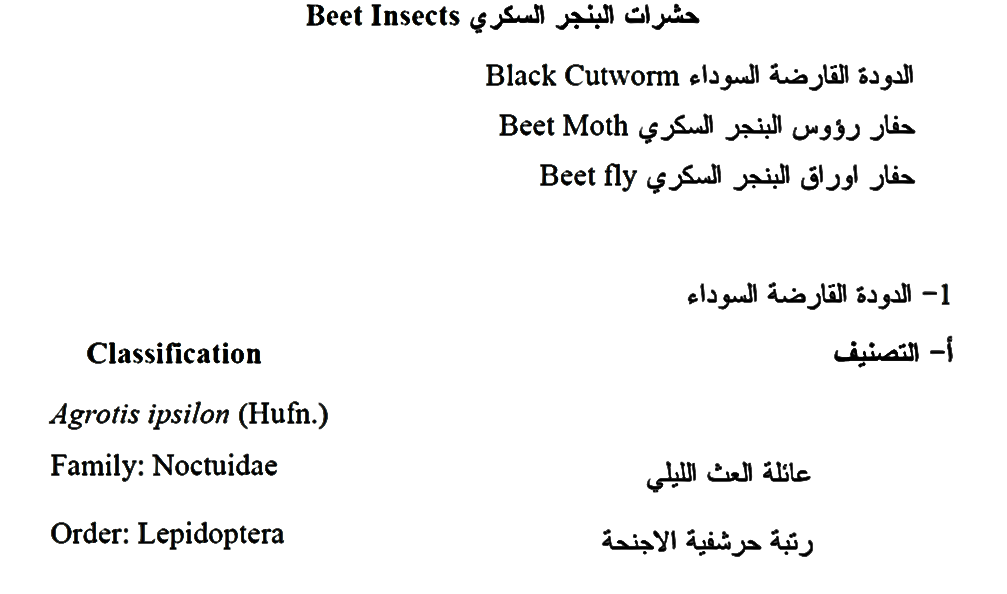 الدودة القارضة السوداء  لون الفراشة فاتح والاجنحة رمادية او مسودة لذا سميت بالسوداء والاجنحة الامامية للانثى غامقة  . لون الجناح الخلفي رمادي فاتح في الانثى وابيض في الذكر مع عروق غامقة . 
الضرر واعراض الاصابة :
اليرقات الاولى تقرض الاوراق على شكل ثقوب في نصل الورقة وتستهلك كامل الورقة عدا العروق  . 
اليرقات في اطوارها الاةلى نهارية النشاط وتختبئ ليلا تحت التربة ثم ينقلب نشاطها ليلي وتتغذى  على ساق النبات عند مستوى سطح التربة . تؤدي الاصابة الى ذبول النبات واصفراره .
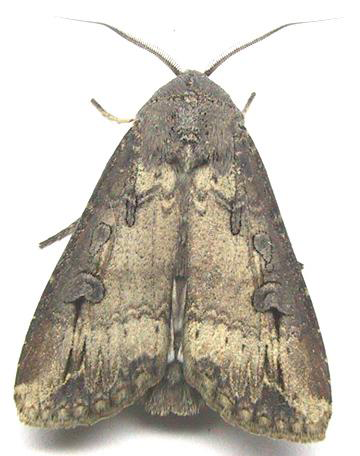 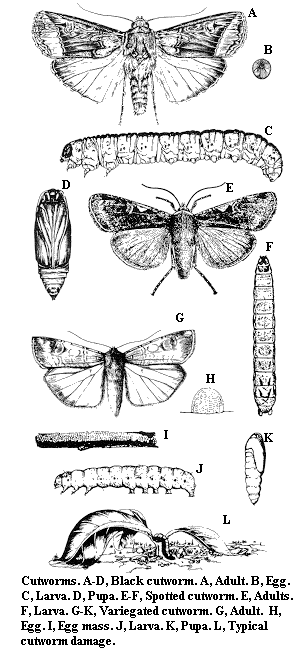 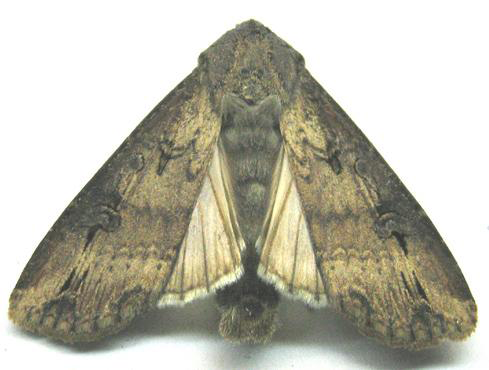 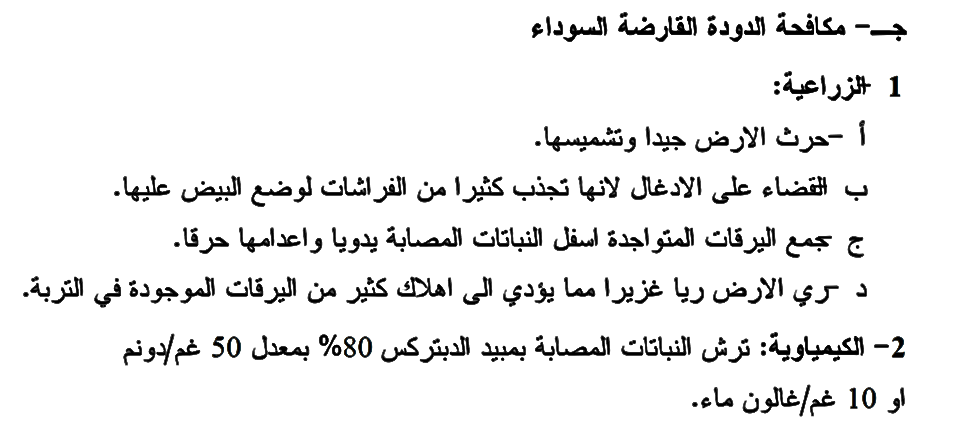 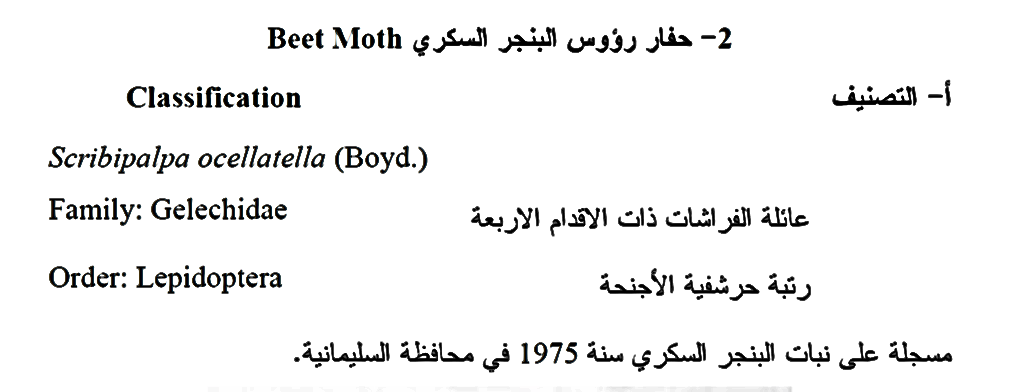 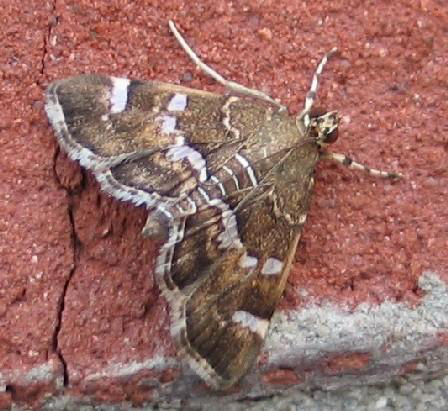 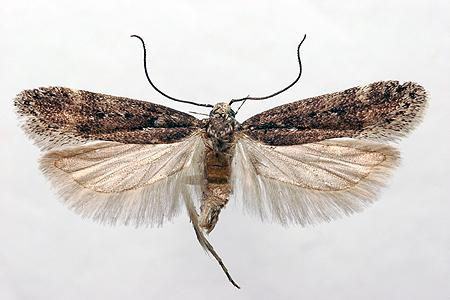 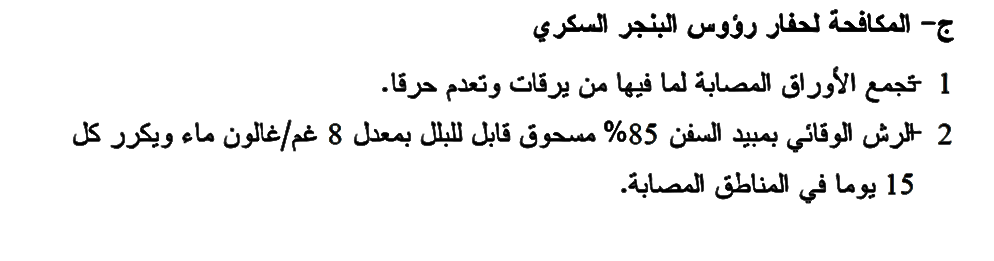 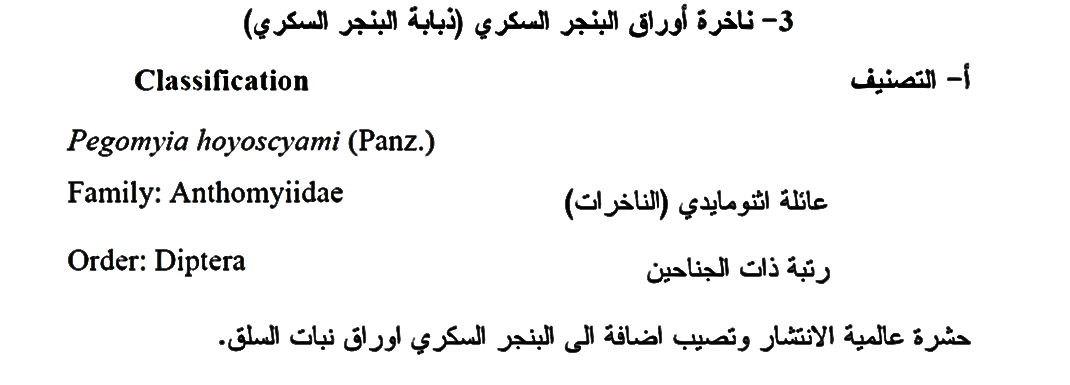 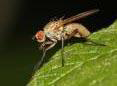 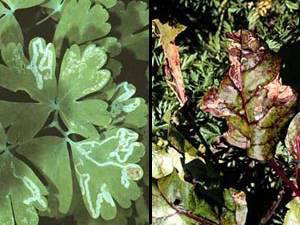 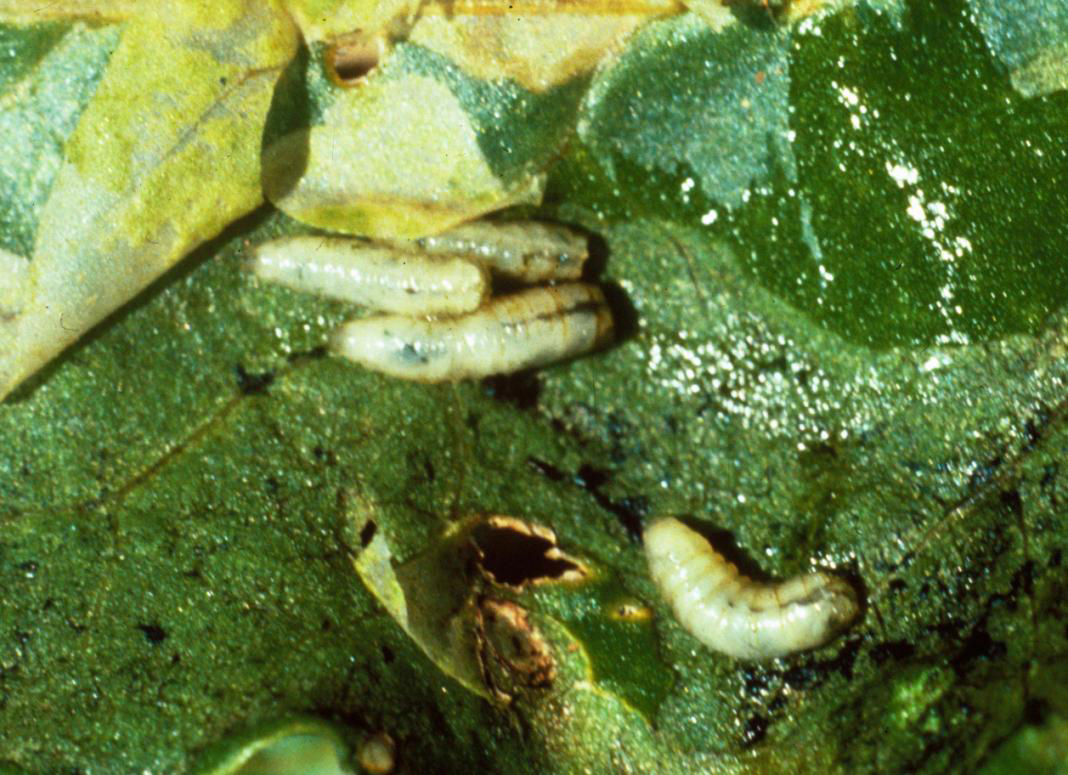 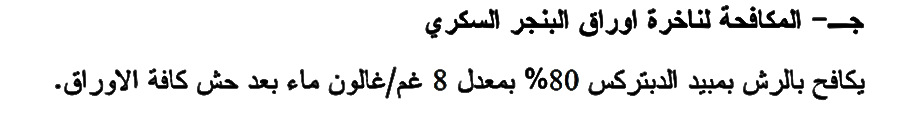 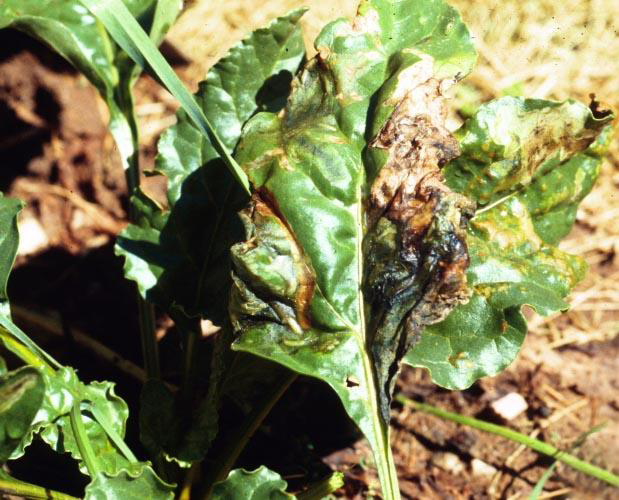 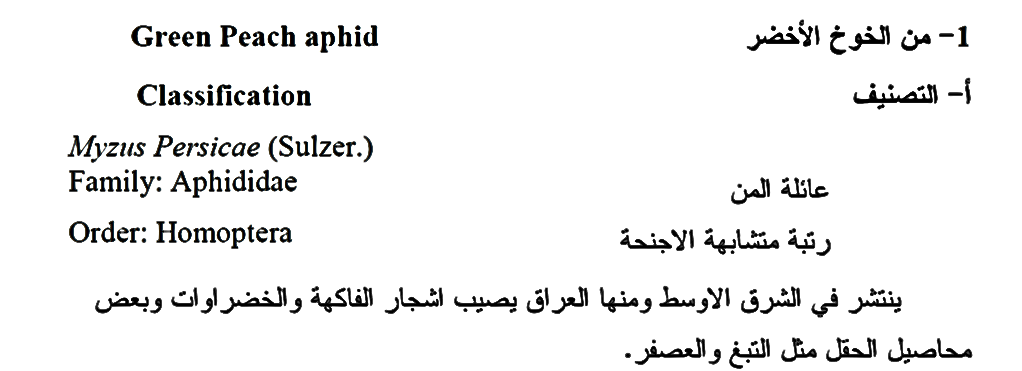 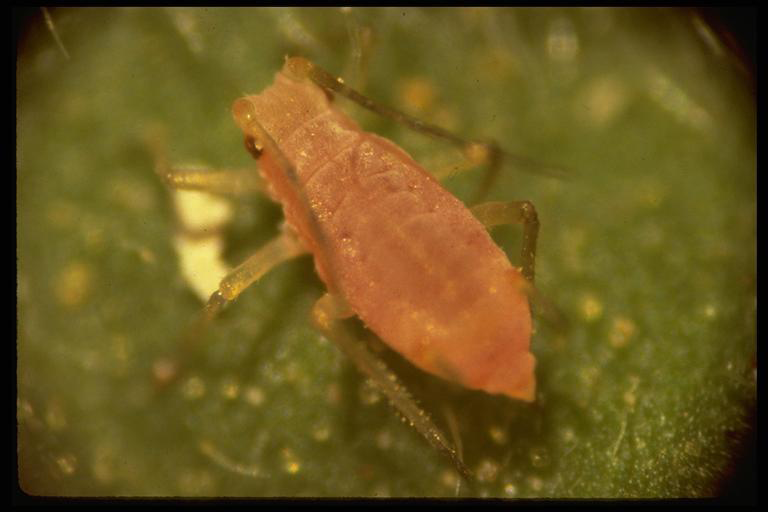 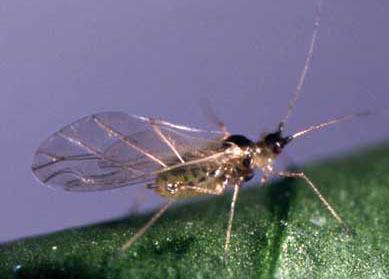 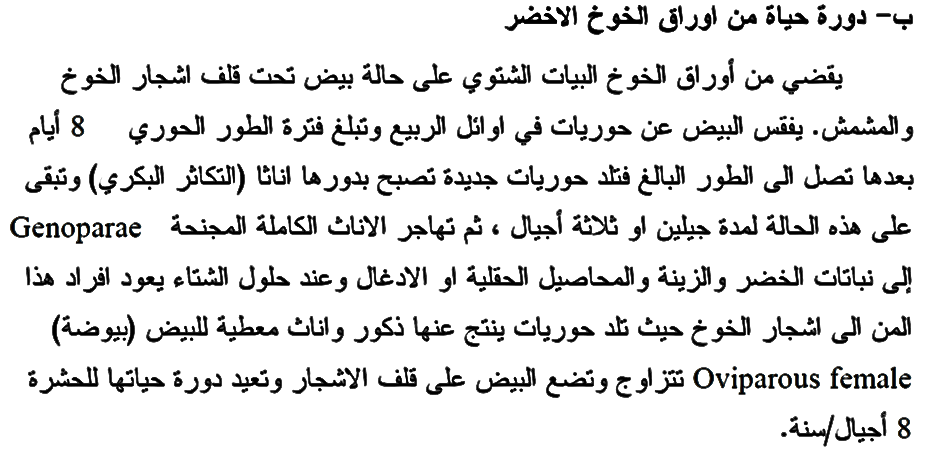 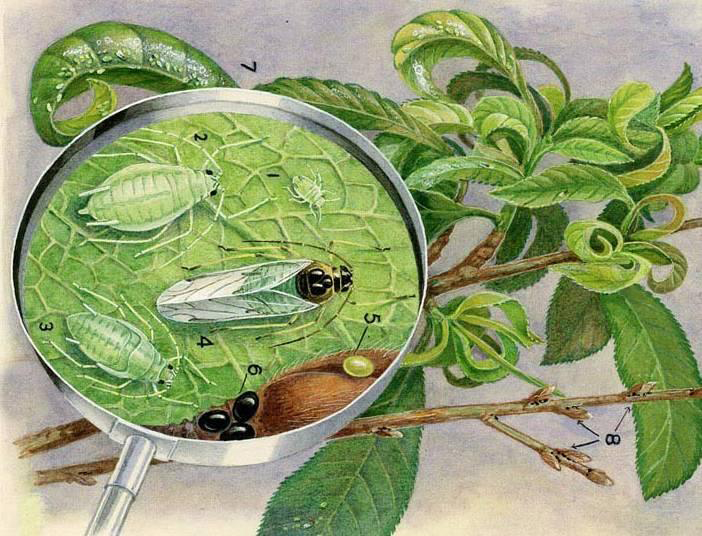 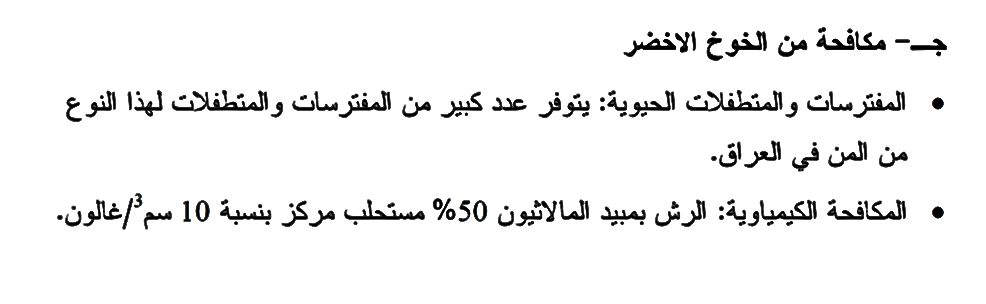 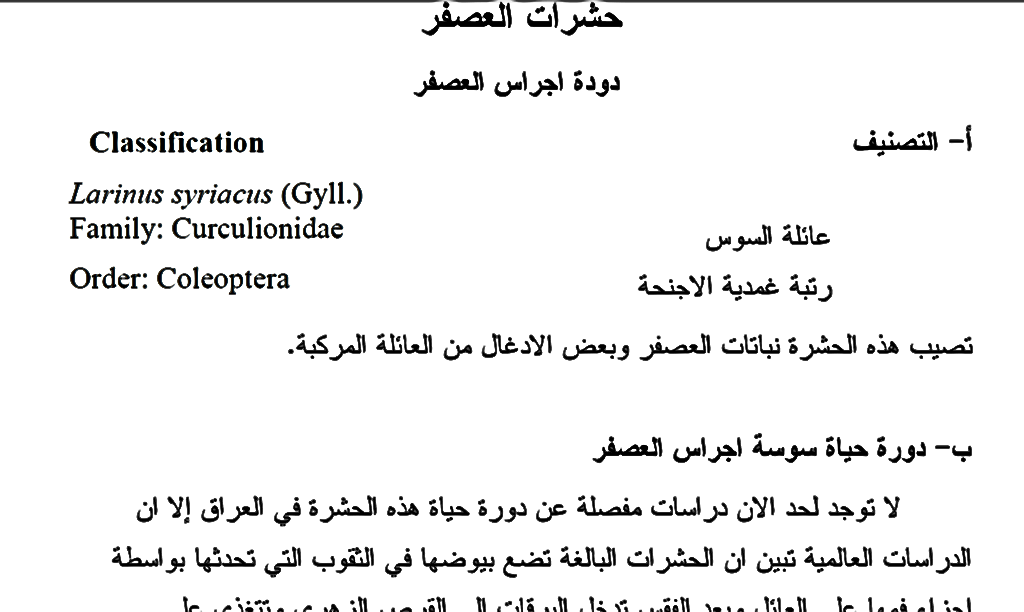 دودة اجراس العصفر (سوسة العصفر )
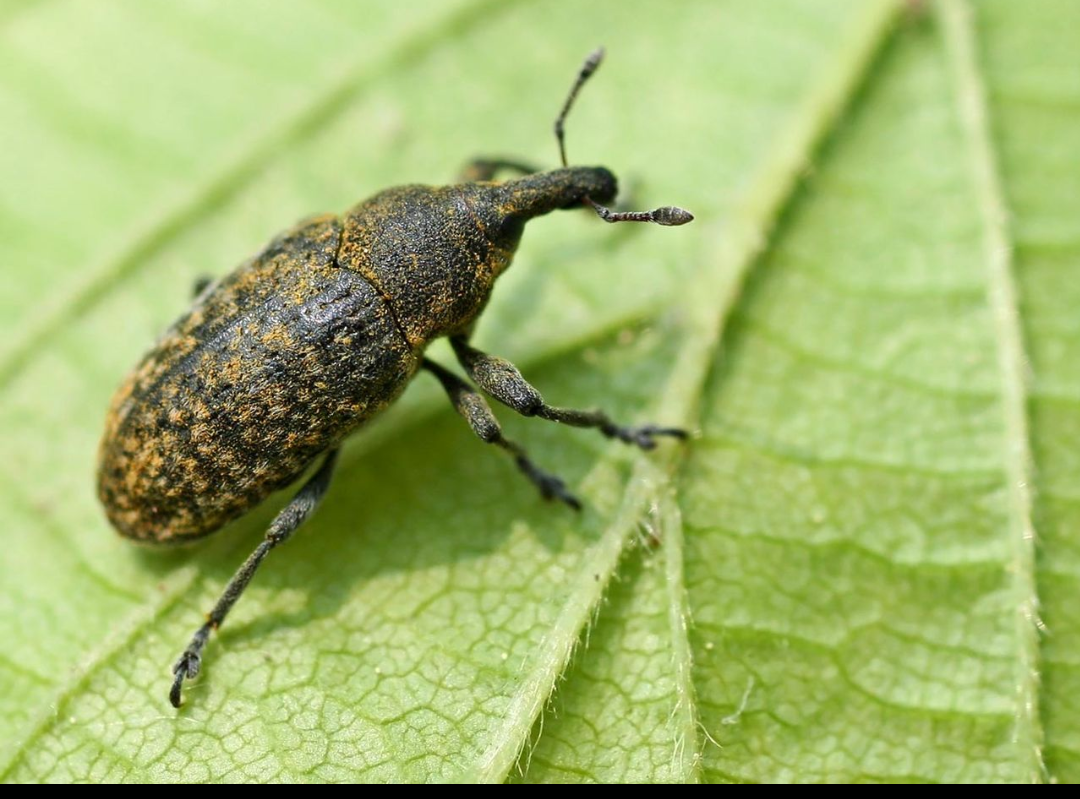 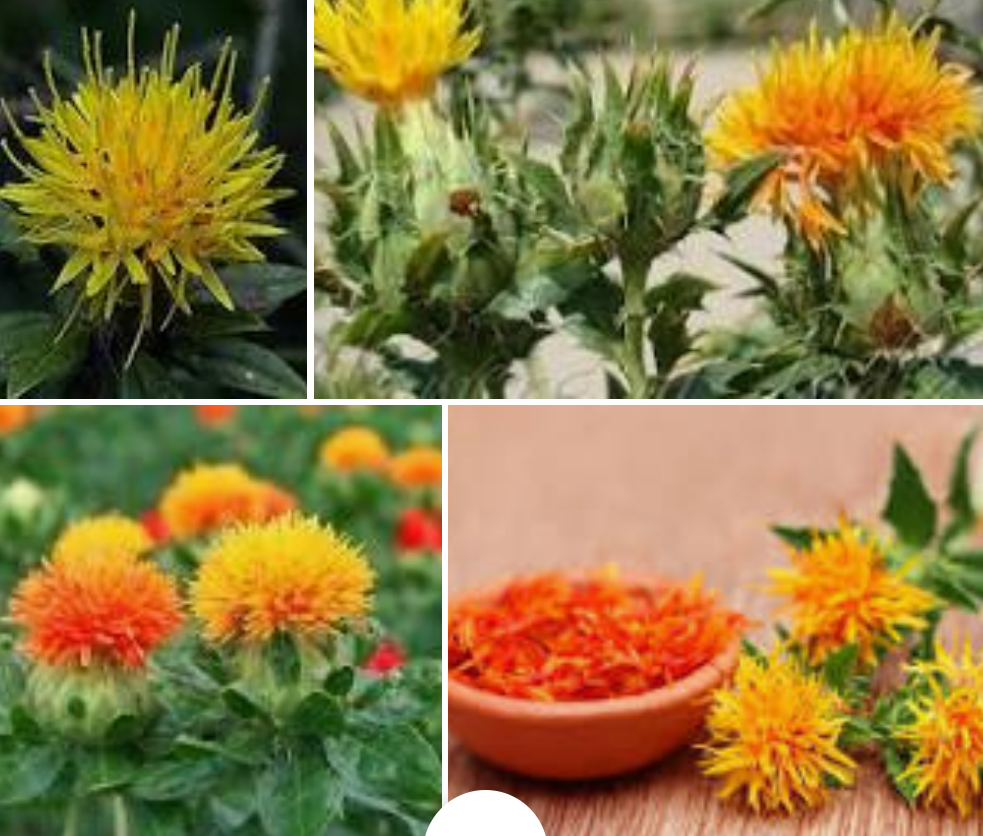 نبات العصفر
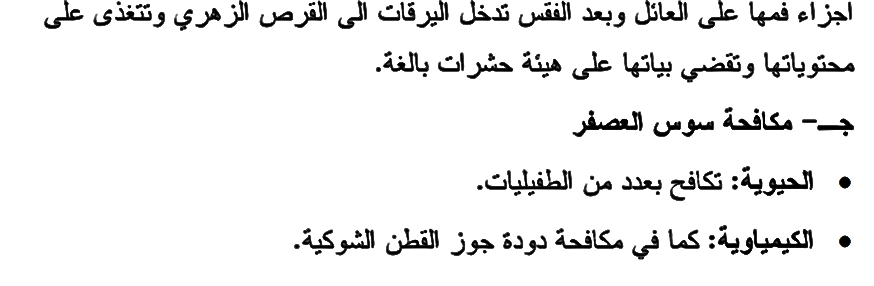 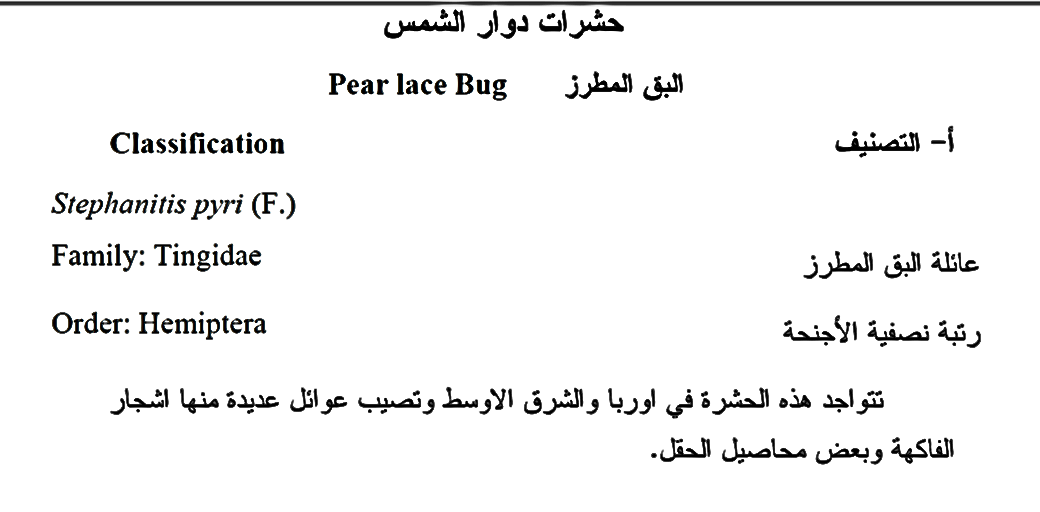 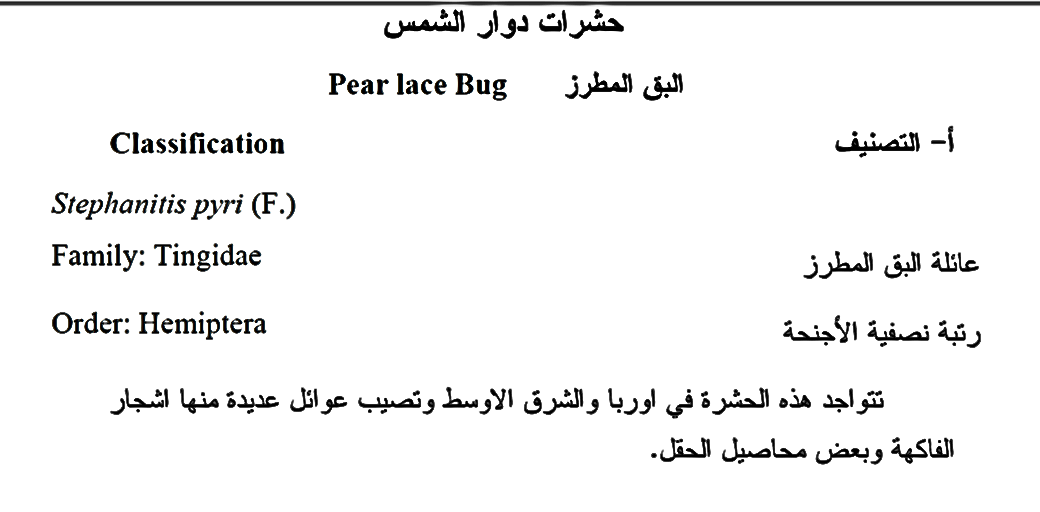 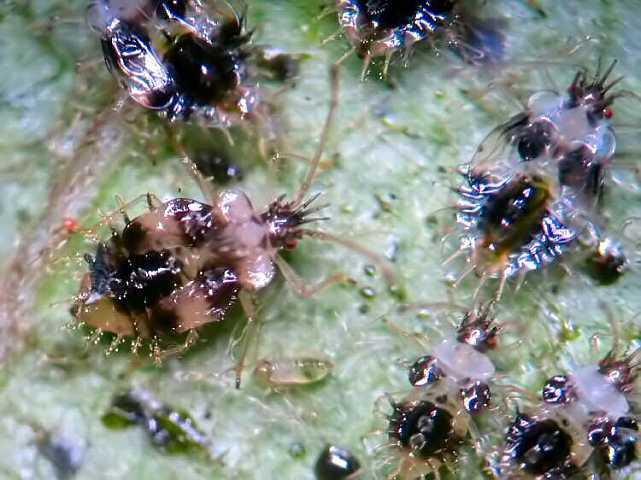 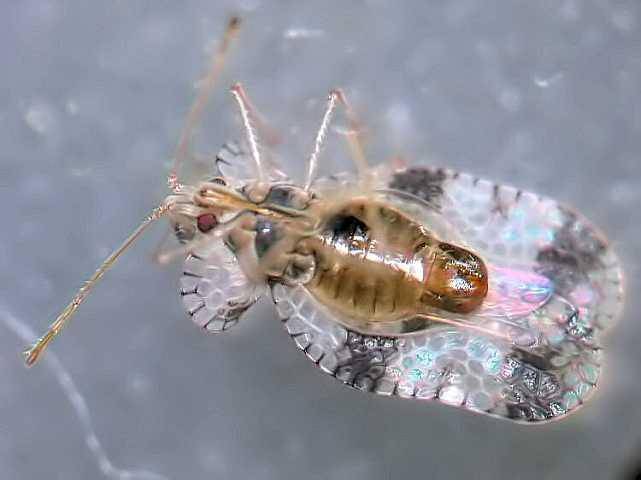 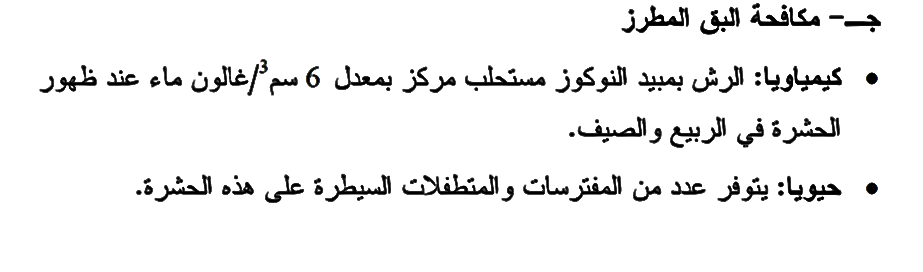 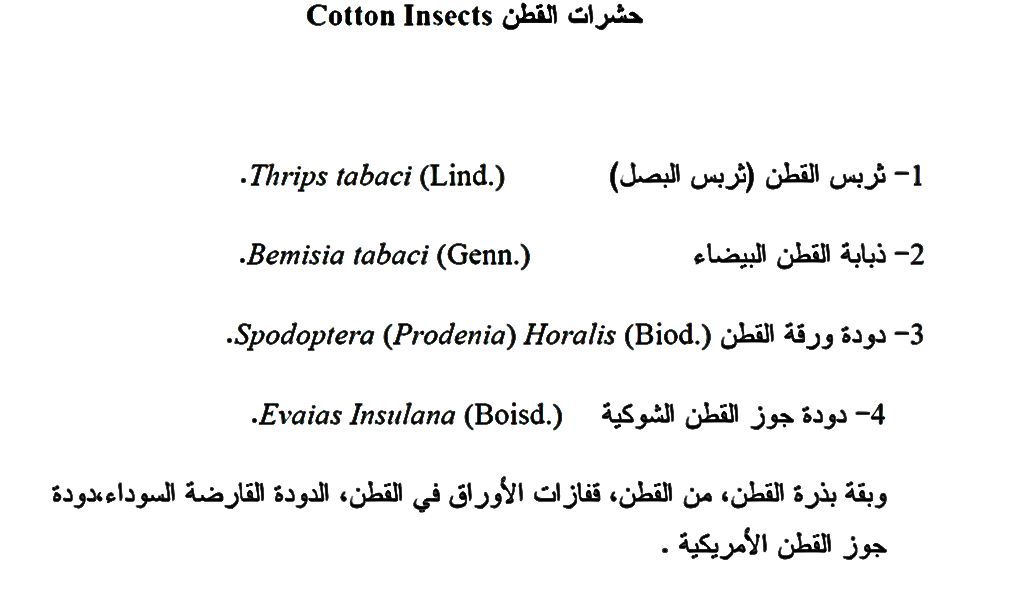 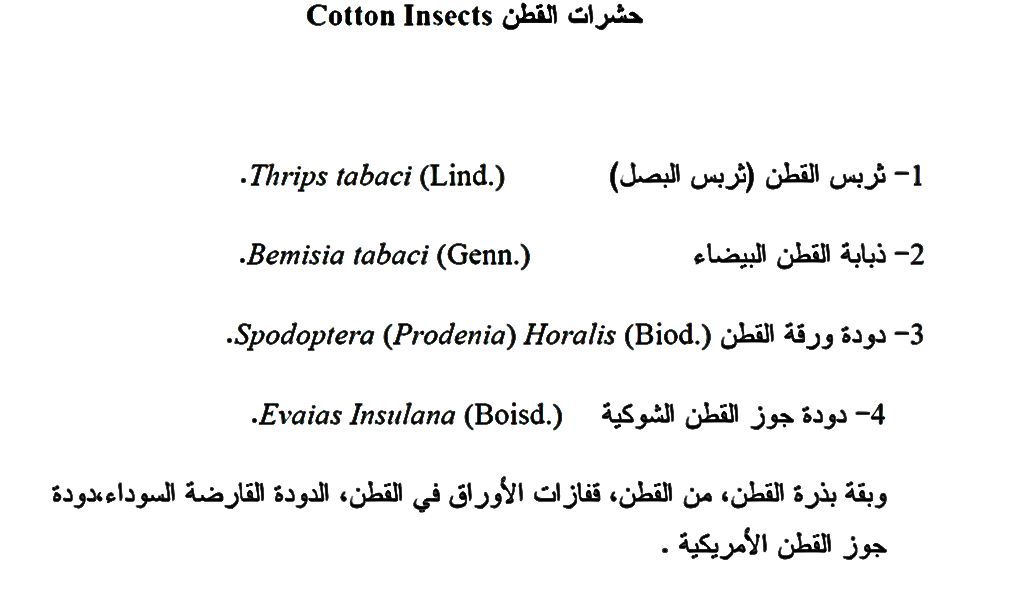 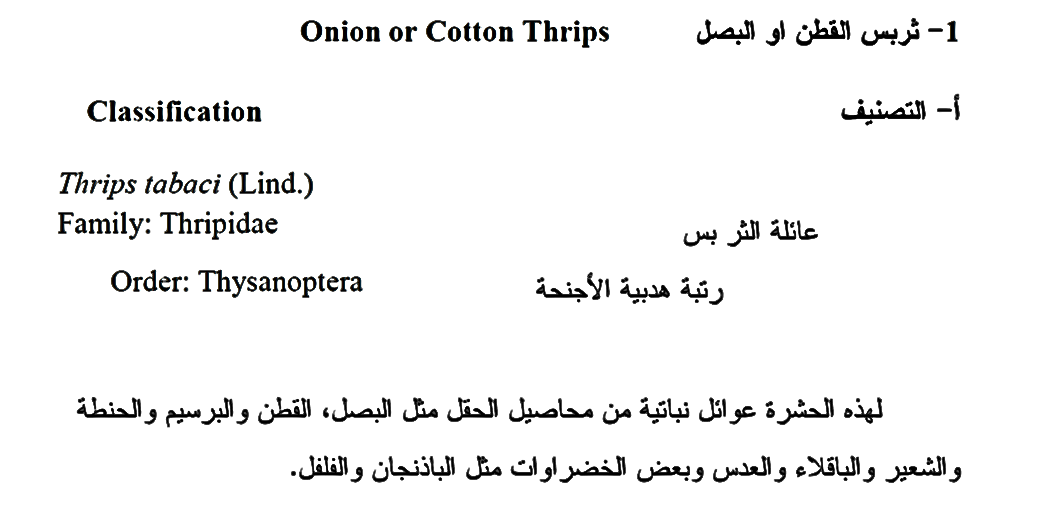 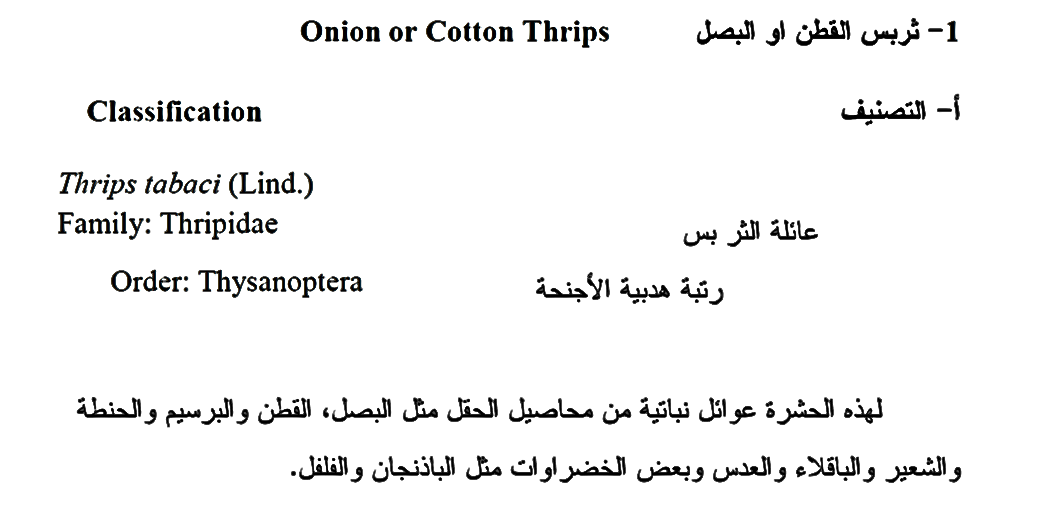 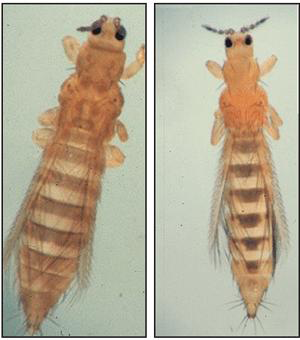 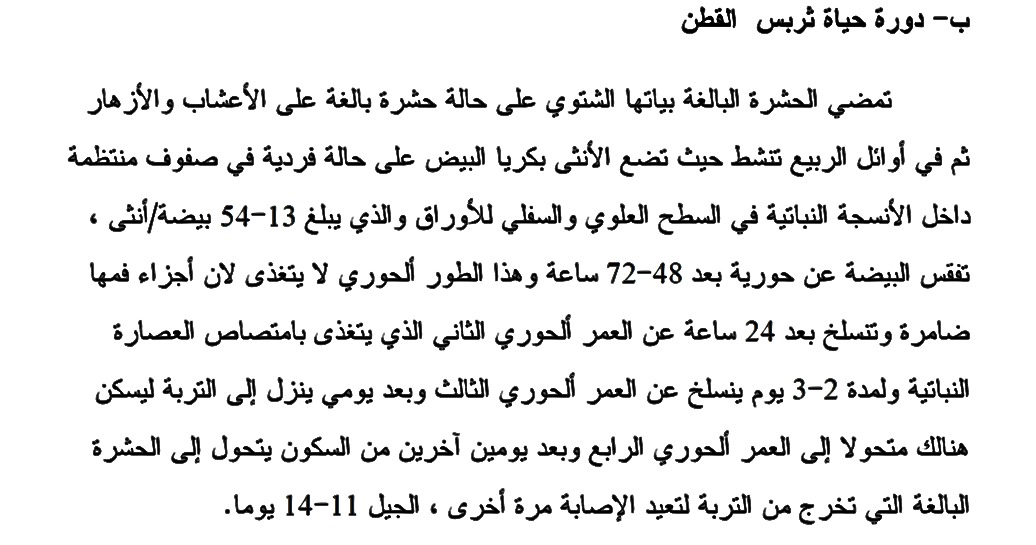 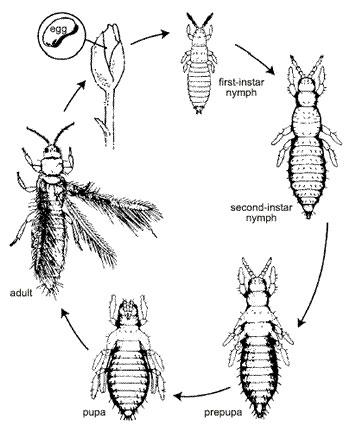 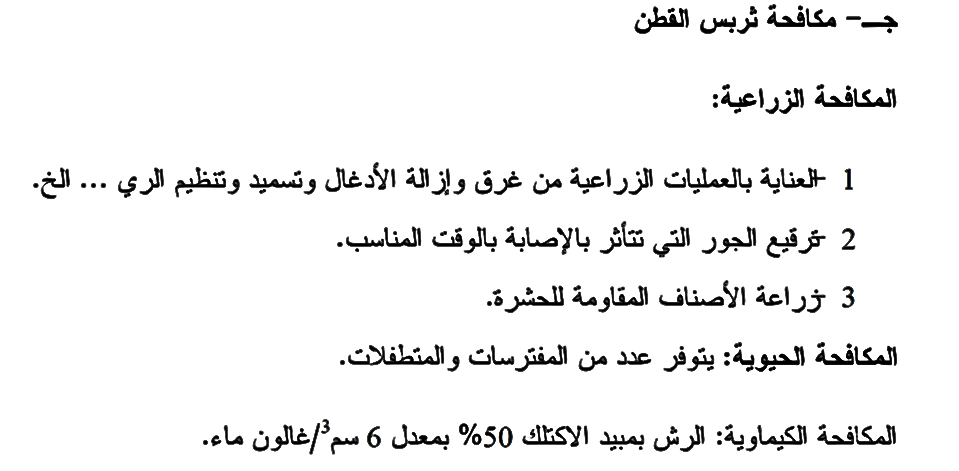 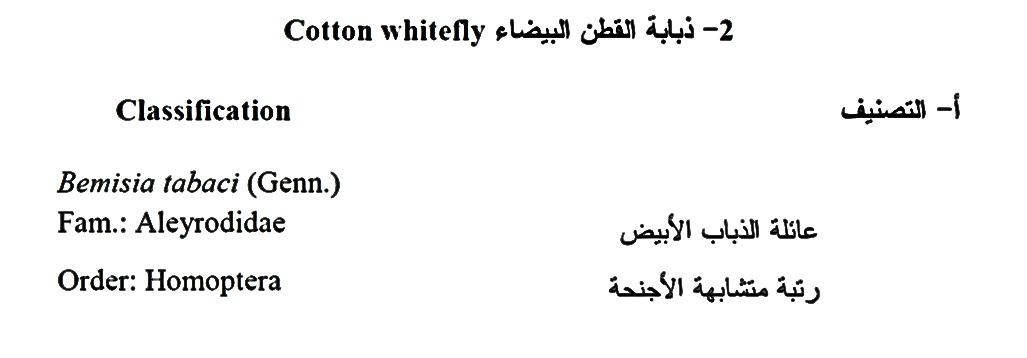 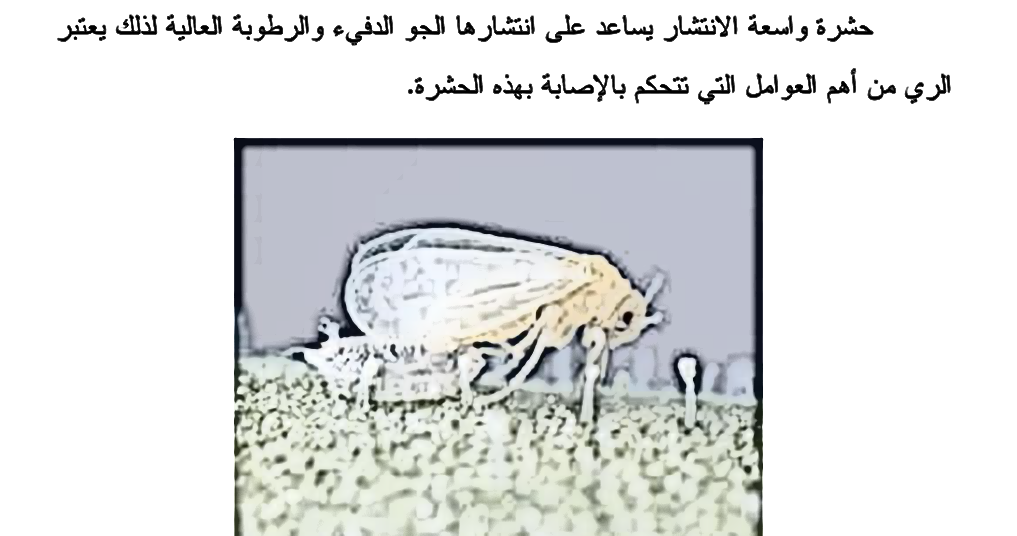 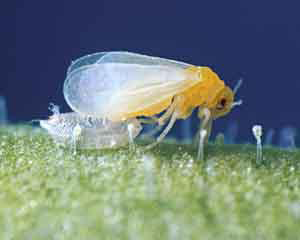 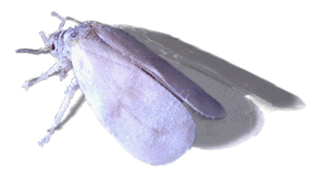 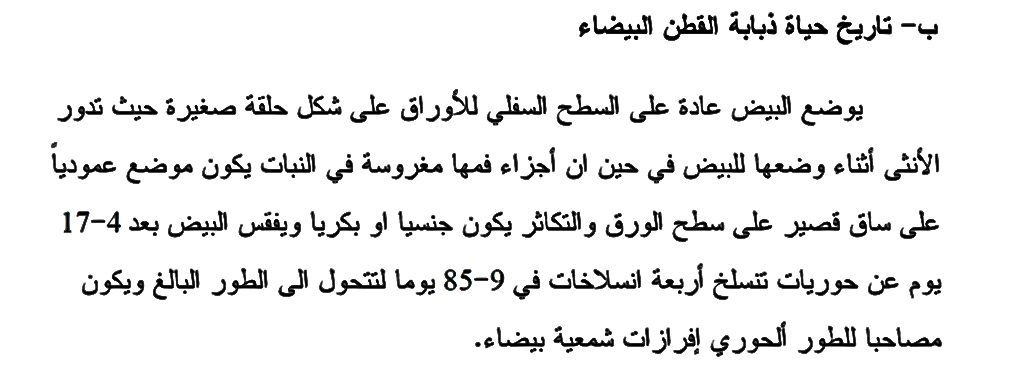 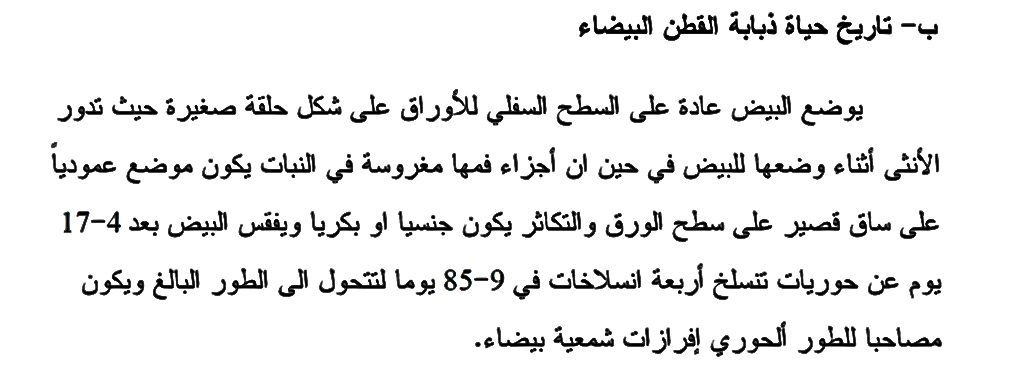 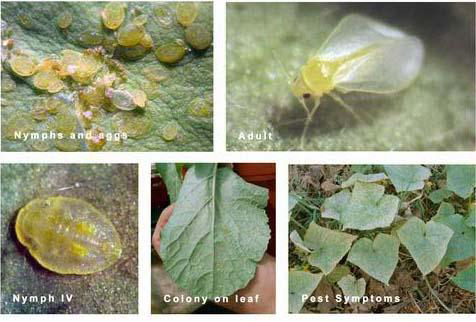 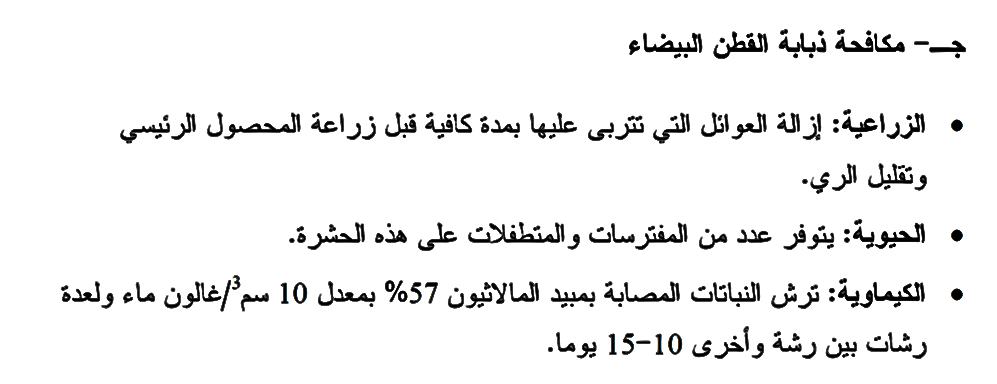 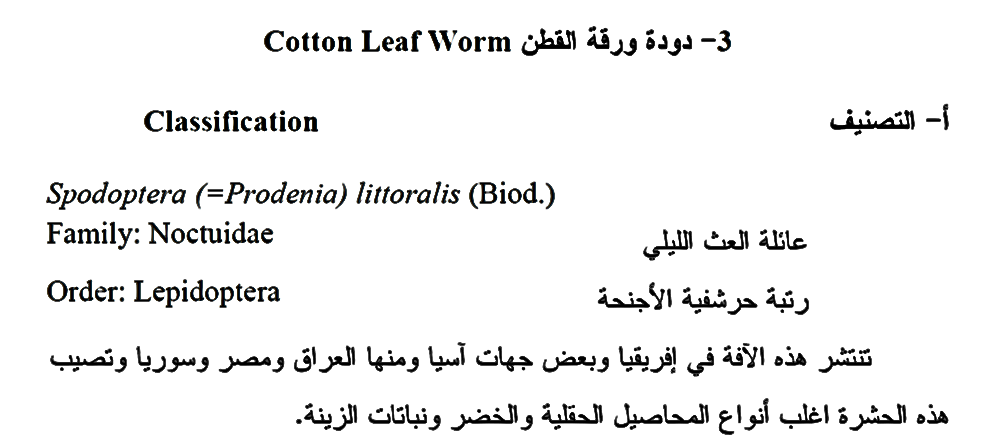 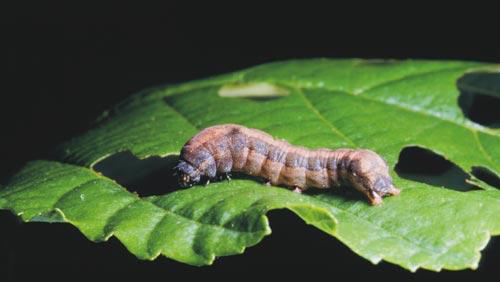 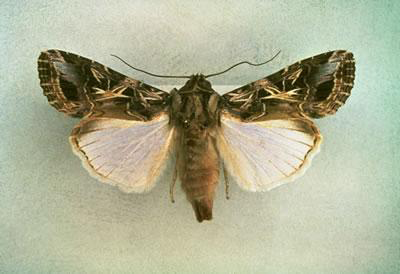 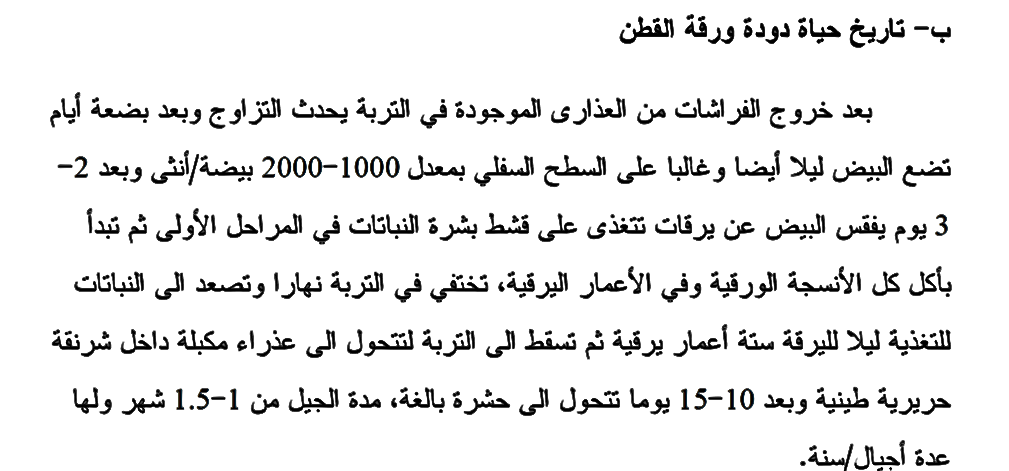 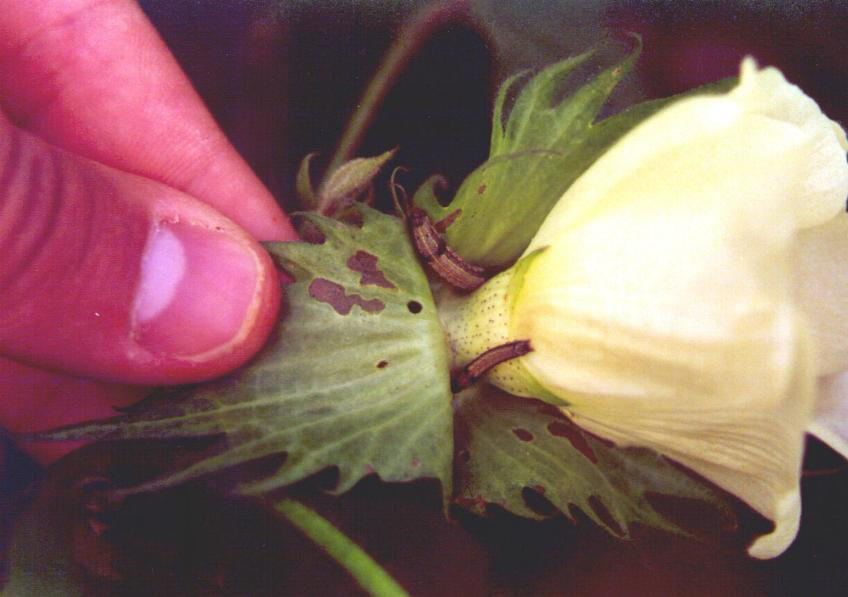 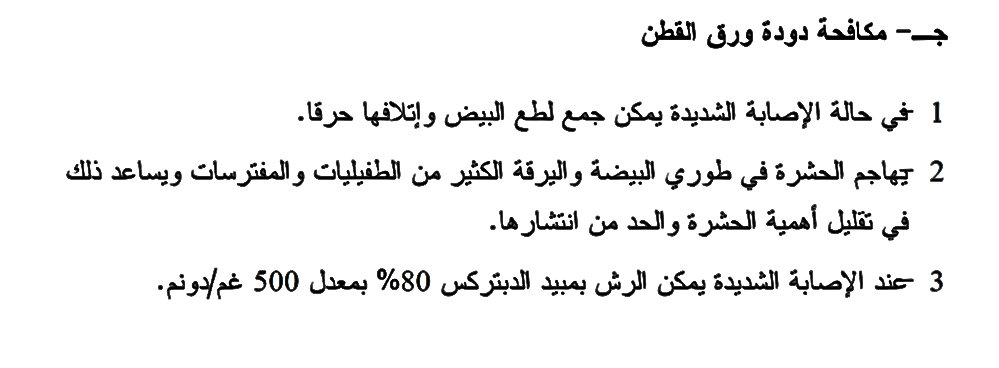 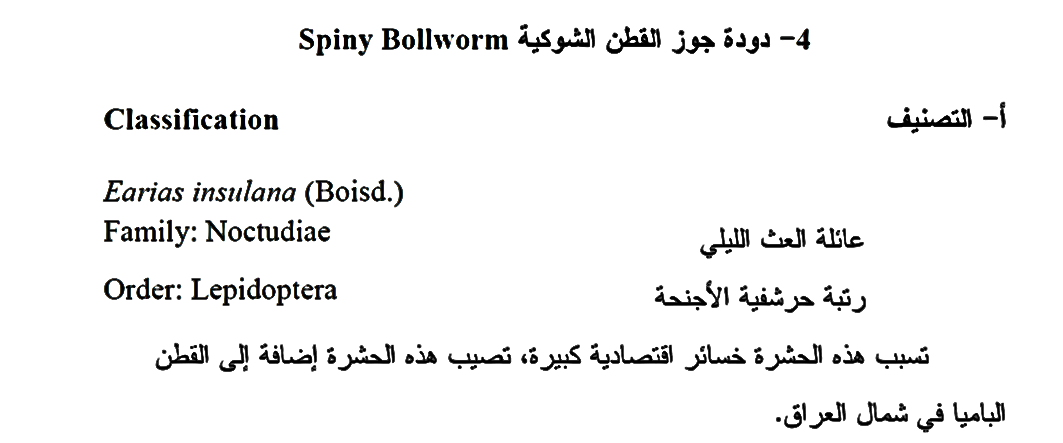 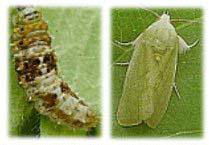 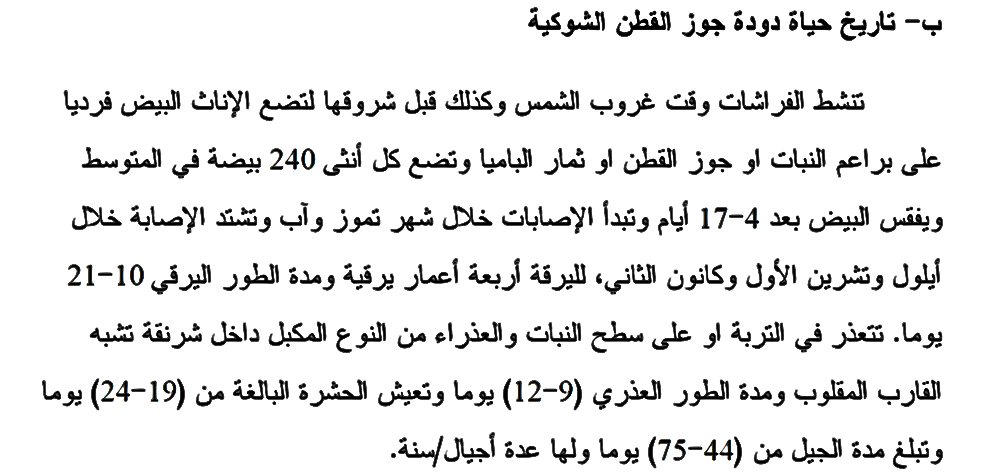 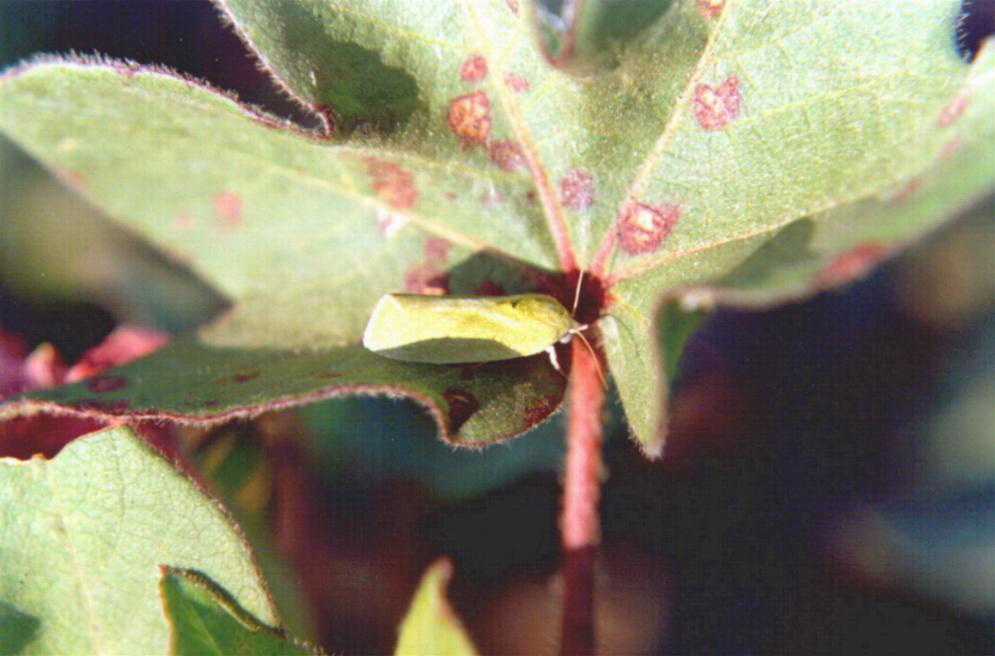 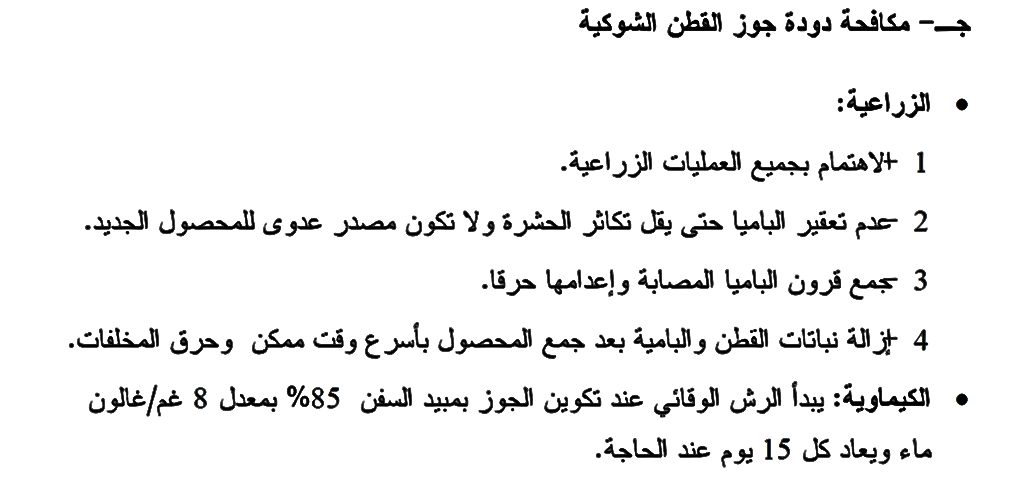 حشرات المحاصيل الزيتية :
دودة ورق السمسم :
Acherontia  atropos
Sphingidae : Lepidoptera  
اليرقة لونها اخضر فاتح مع شريط  يمتد على طول  الجسم م الناحية  الظهرية  لونه ازرق  ويوجد على جانبي  الجسم اشرطة لونها مائل للسواد متساوية مع اشرطة صفراء  طول اليرقة 9 – 12 سم  
الحشرة الكاملة : 
فراشة طولها 6 سم لون الاجنحة الامامية بني غامق مع اشرطة لونها ابيض  الاجنحة الخلفية  والبطن لونهما اصفر مع اشرطة عرضية اغمق لونا ويحمل الصدر شكل يشبه الجمجمة  من الناحية الظهرية بلون اصفر  .
الضرر : تقوم اليرقة بالتغذي على الاوراق ونشاطها ليلي  تتغذى على نصل الورقة  والقمم النامية وتؤدي الى تعرية  النباتات .
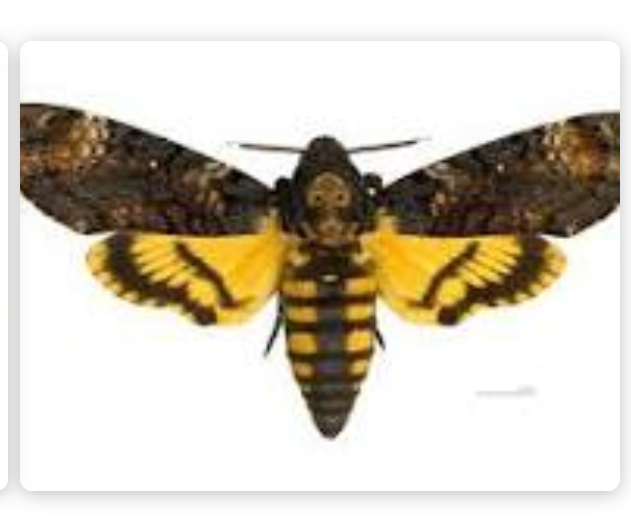 فراشة السمسم الكبيرة (دودة ورق السمسم )
حفار قرون السمسم  
Antigastra  catalaunalis 
اليرقة لونها بني فاتح الى اخضر  وتحمل خطوط طولية لونها احمر  الراس والصدر الاول بني غامق  طول اليرقة 18 ملم  
الحشرة الكاملة : 
فراشة لون الاجنحة الامامية  بني برتقالي  وتحمل الاجنحة اهداب على الحواف الخارجية  , الاجنحة الخلفية صفراء  وحواف محمرة .    
الضرر : 
تتغذى اليرقات على الاوراق  والنموات الغضة لنبات السمسم  وتقوم اليرقة بربط عدة اوراق مع بعضها في شبكة حريرية وتتغذى ضمنها  تفضل الحشرة مهاجمة الازهار  اكثر من القرون .
حفار قرون السمسم
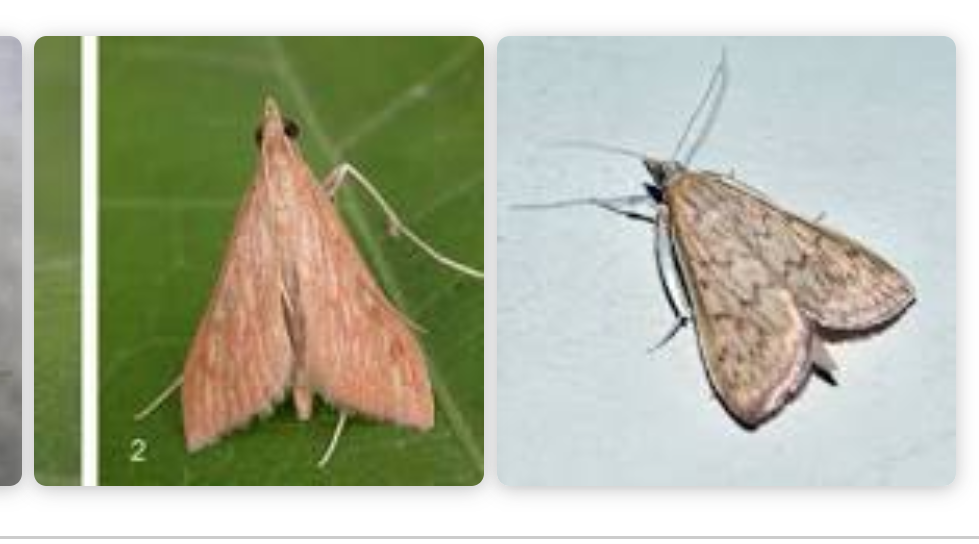 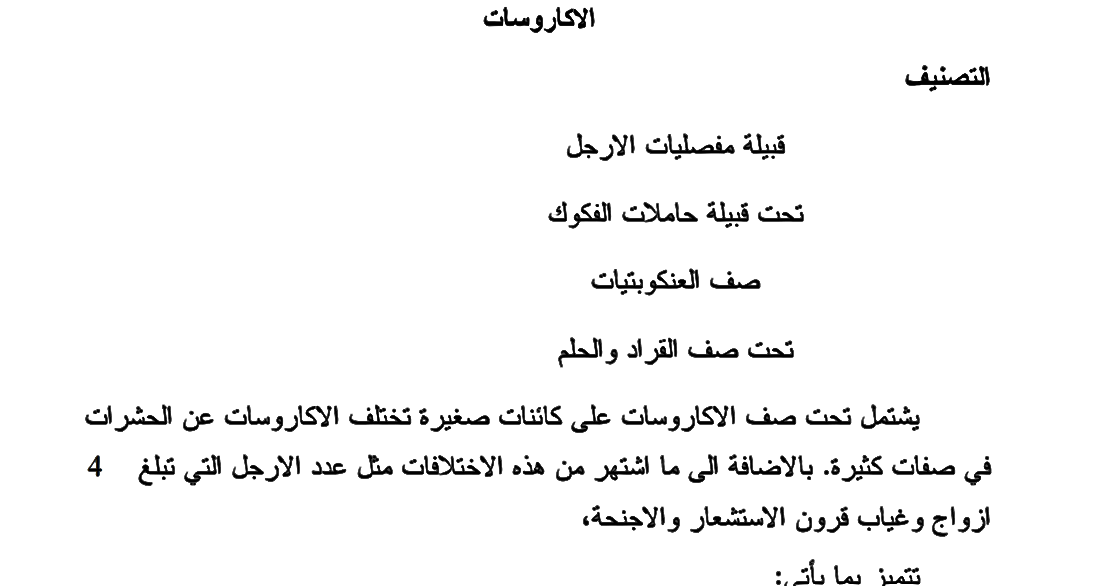 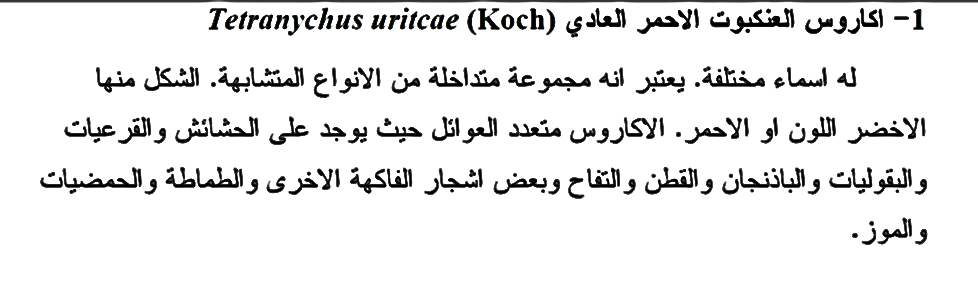 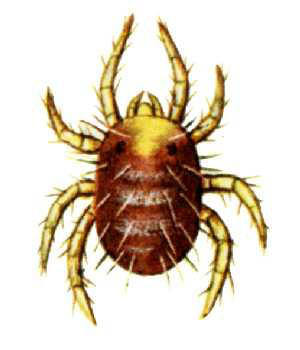 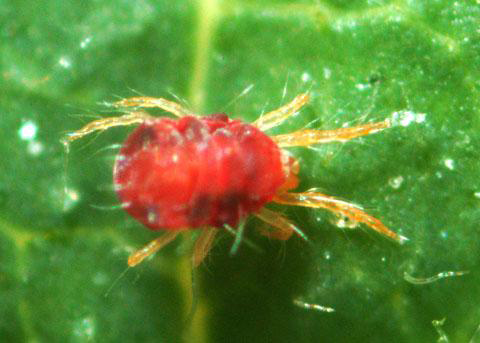 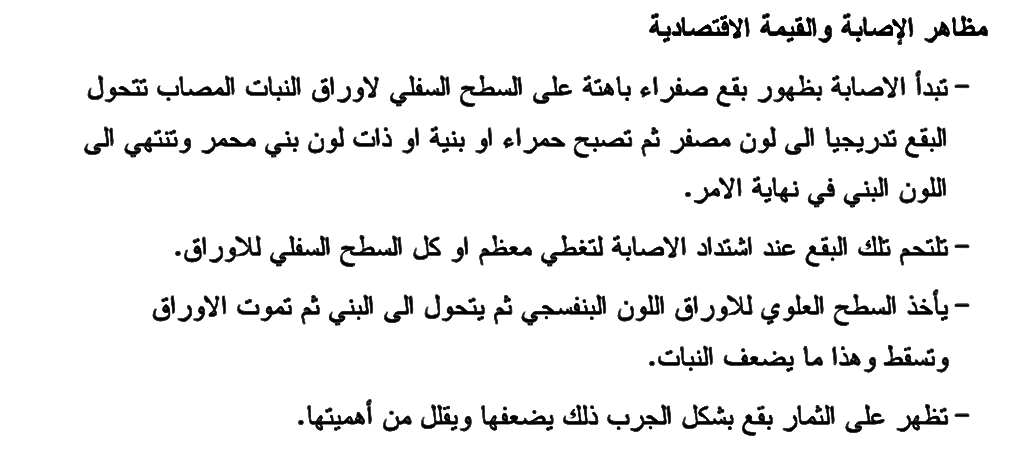 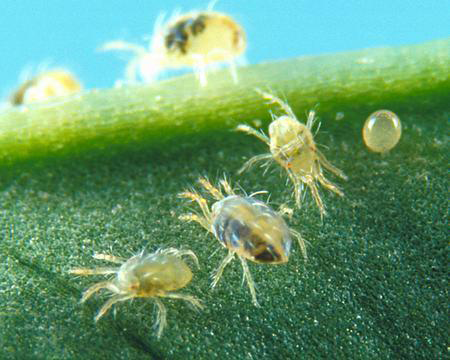 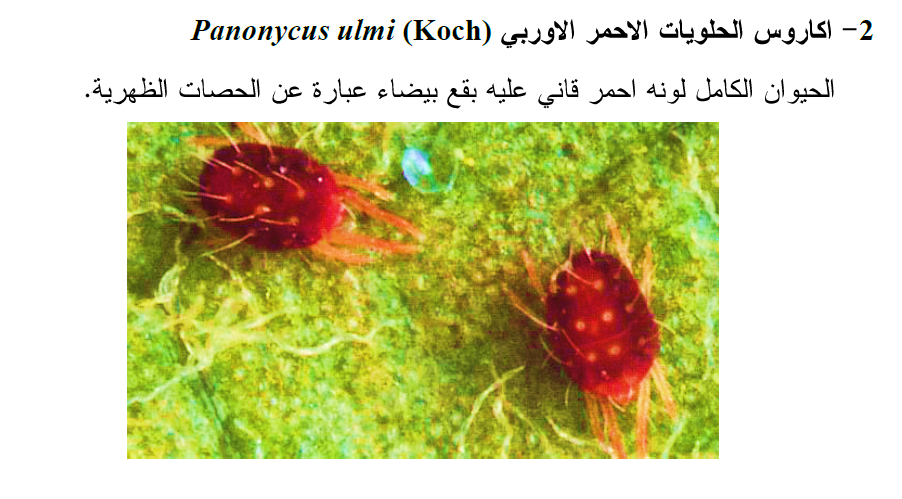 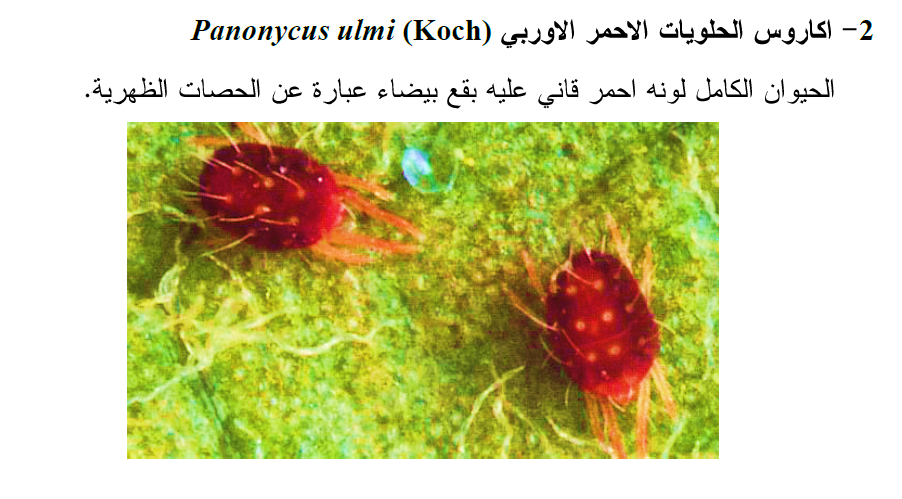 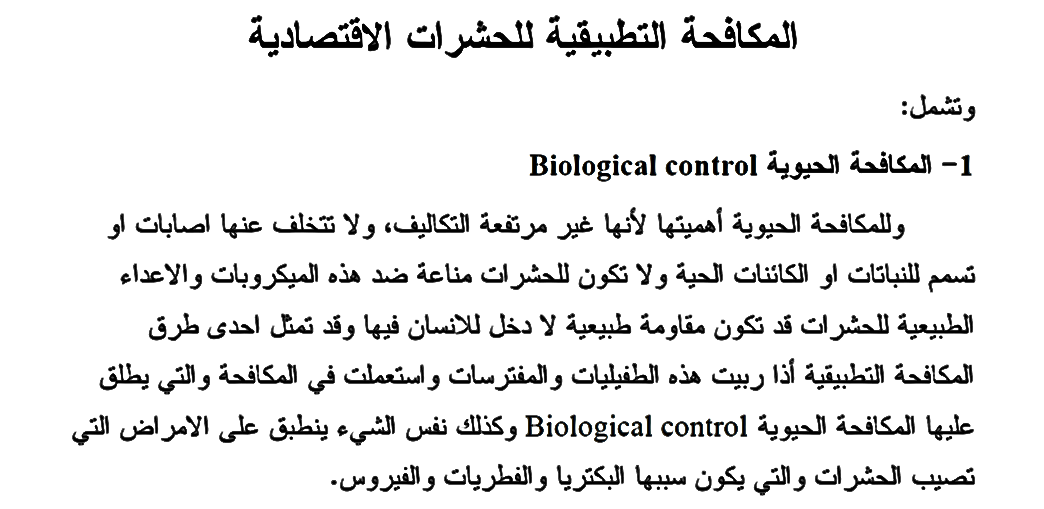 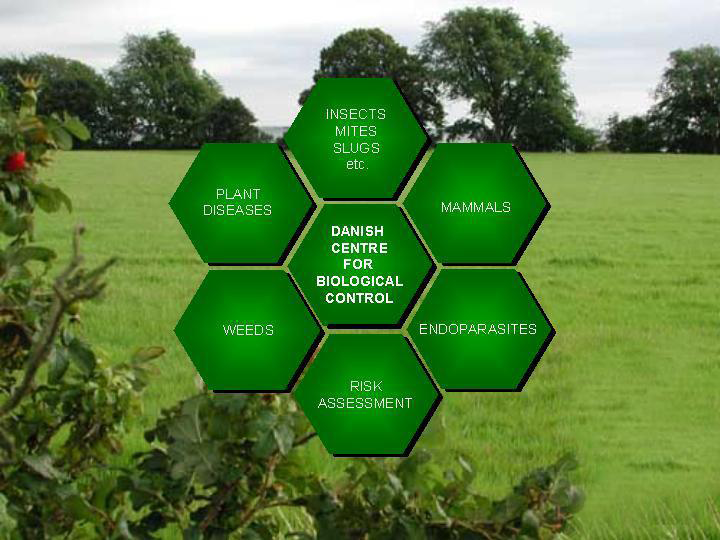 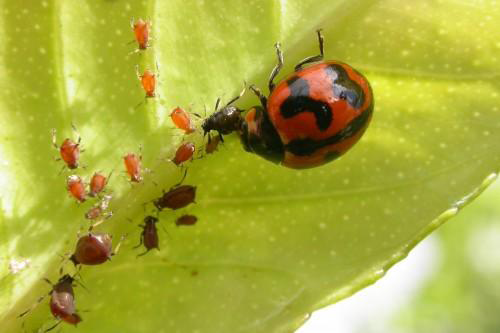 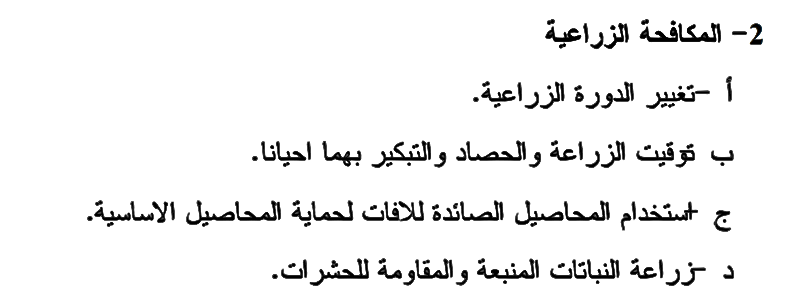 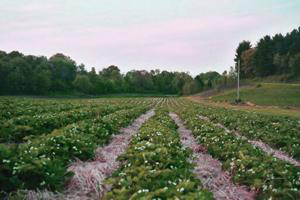 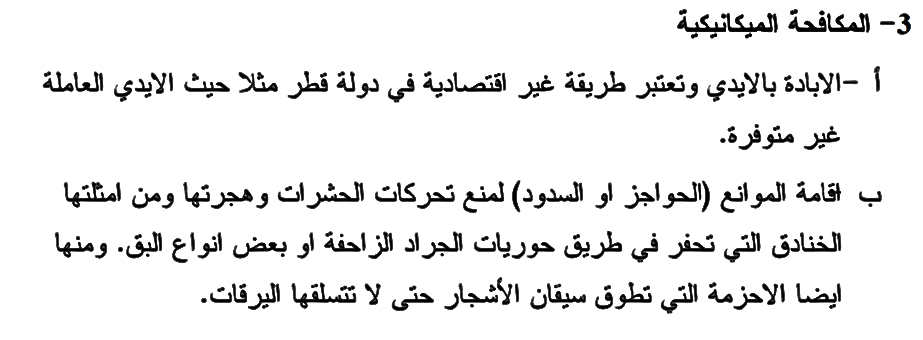 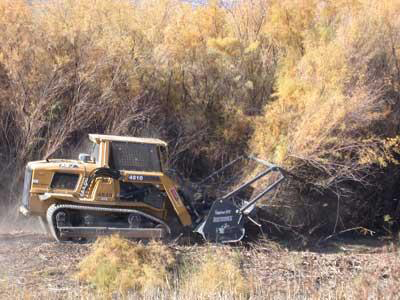 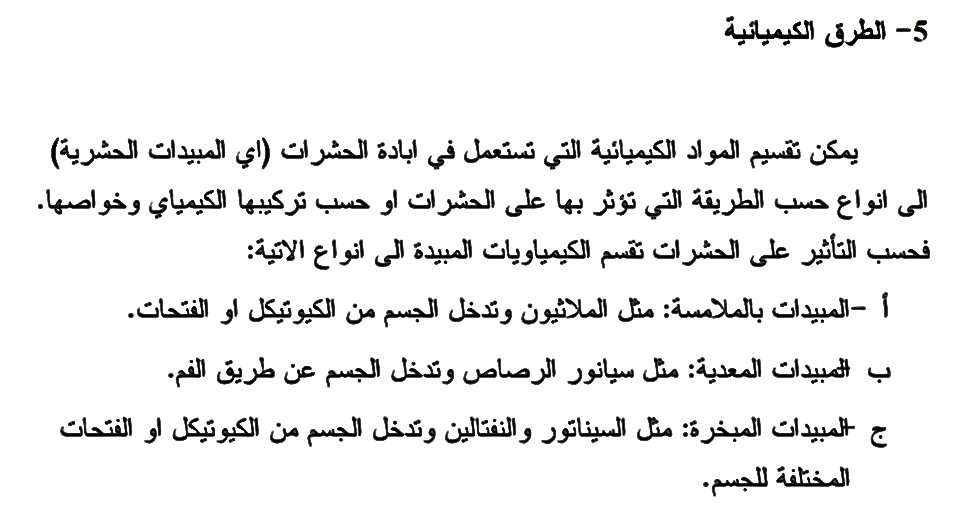 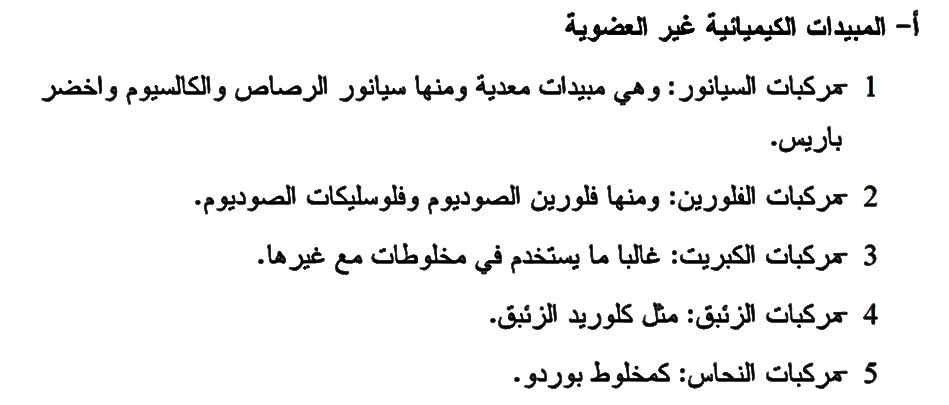 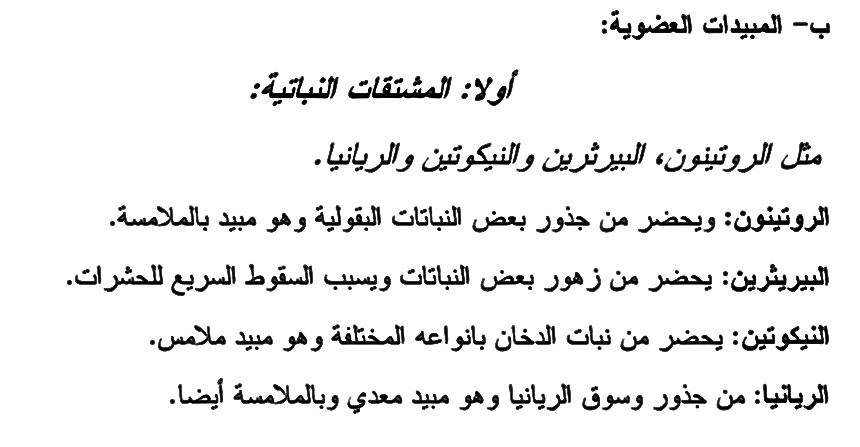 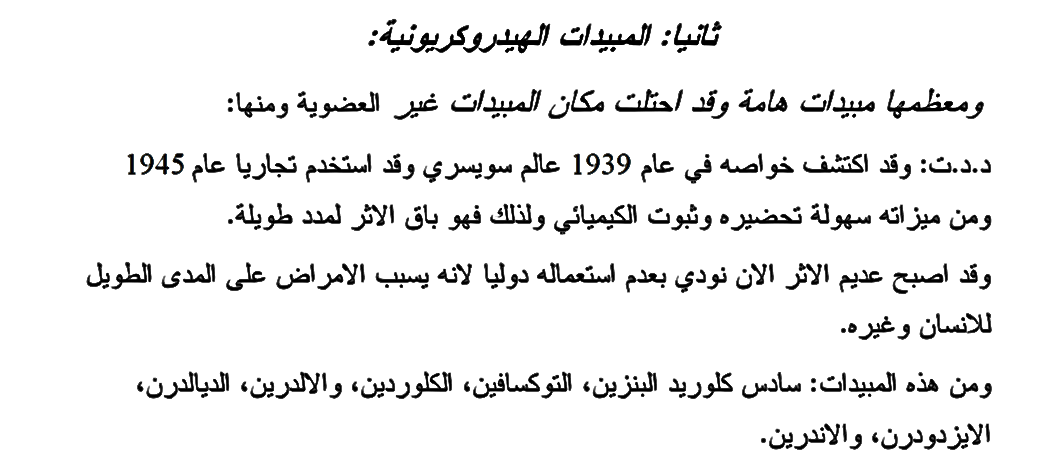 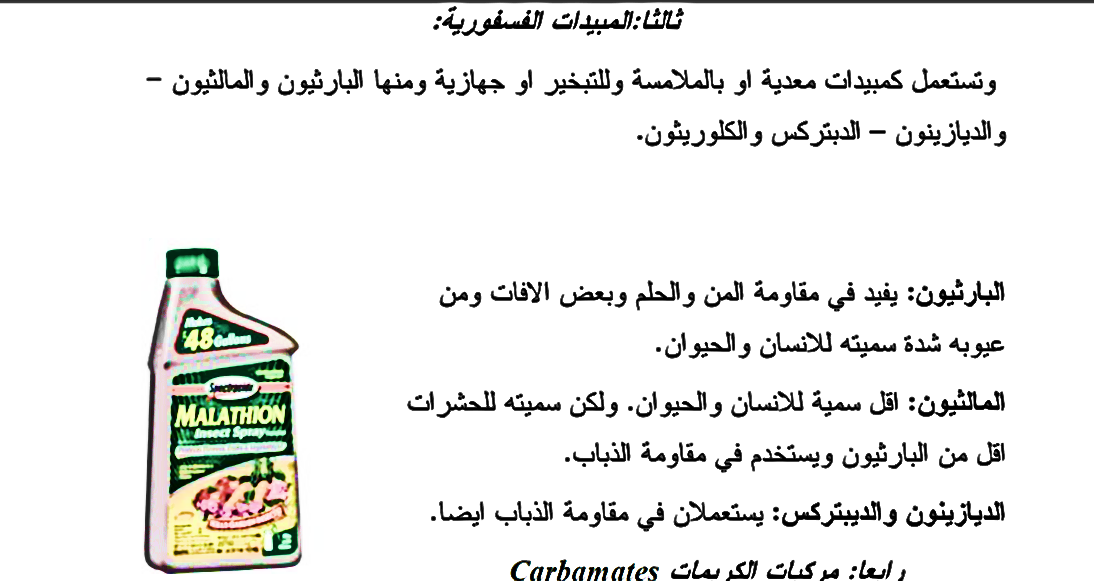 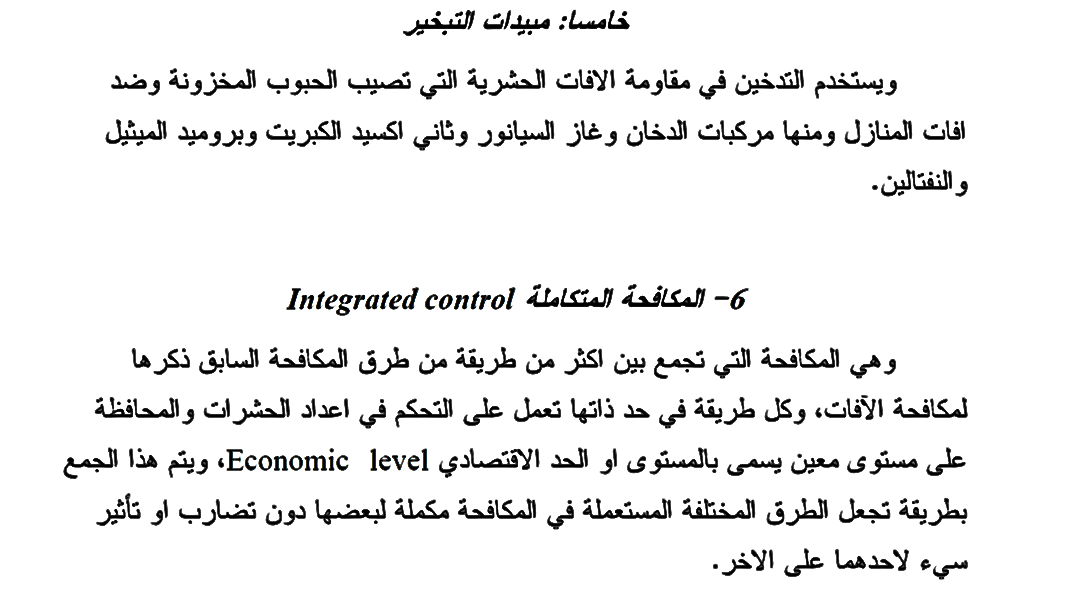 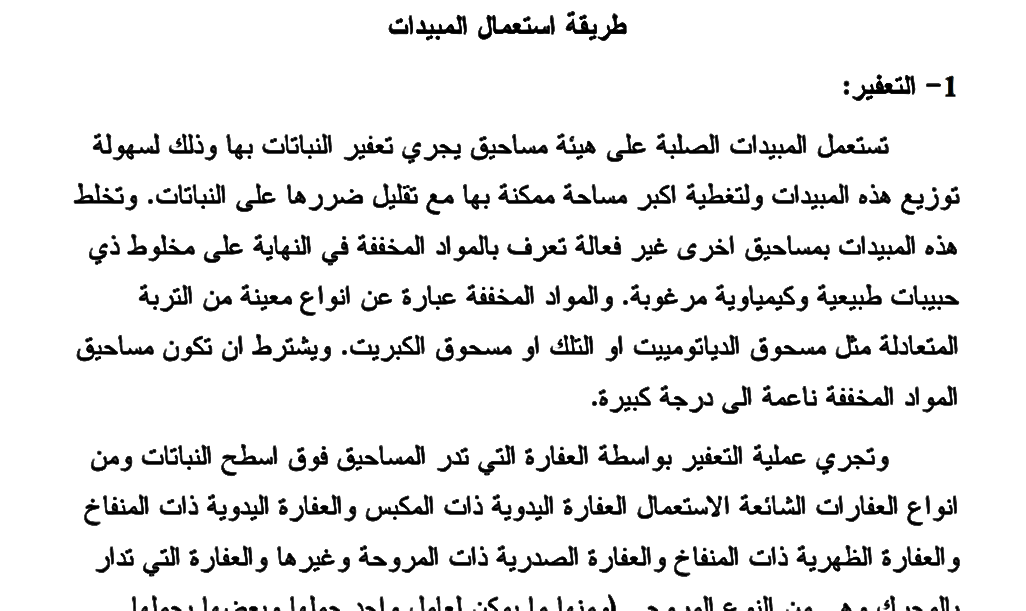 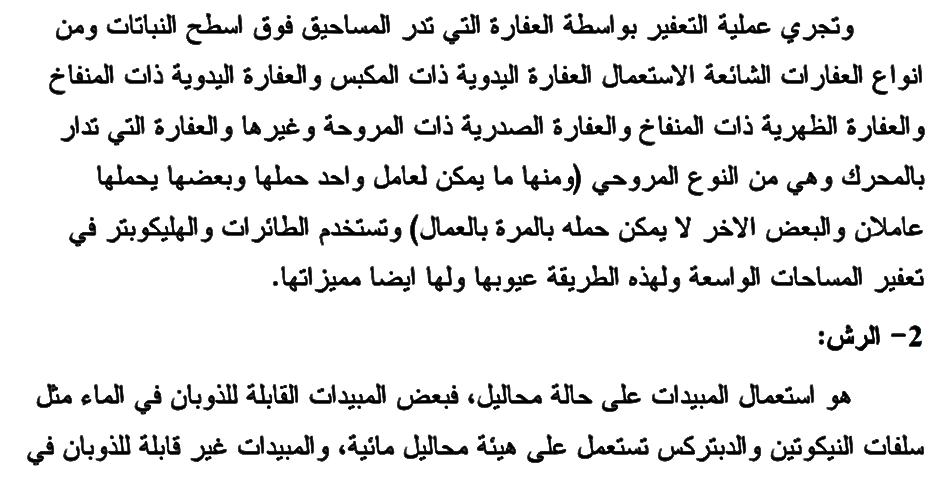 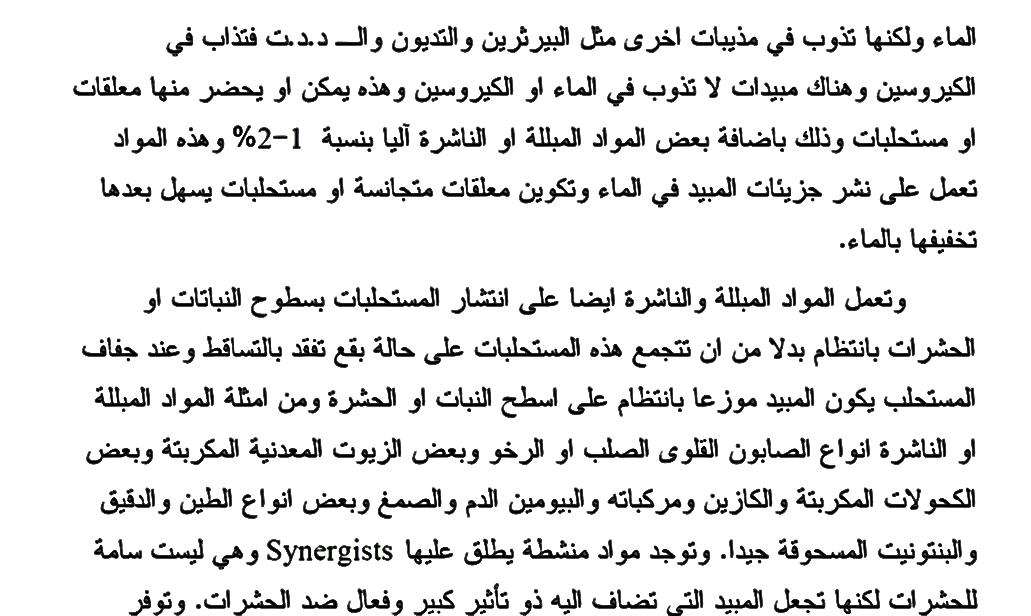